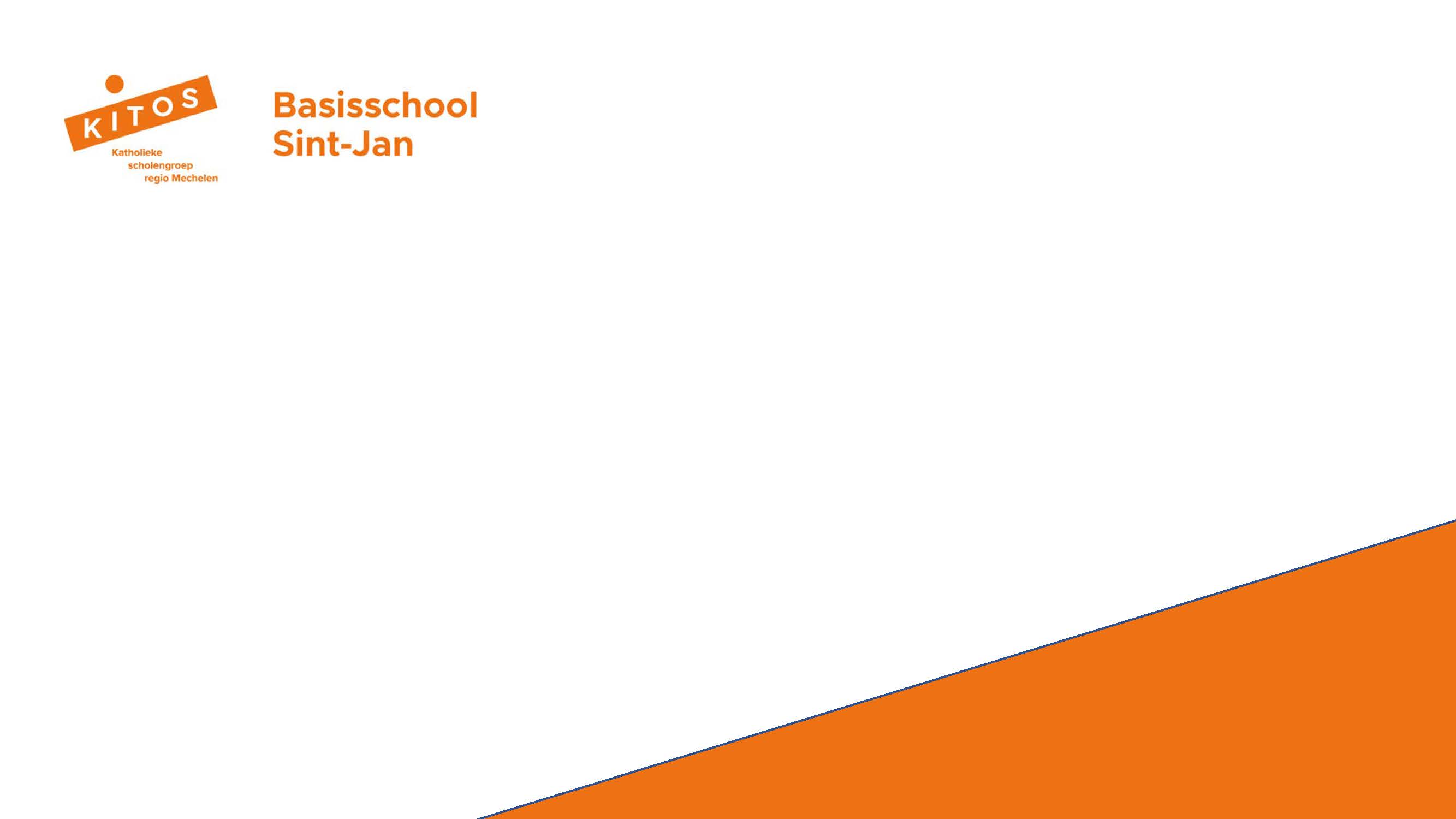 Bent u op zoek naar de beste school voor uw kind?
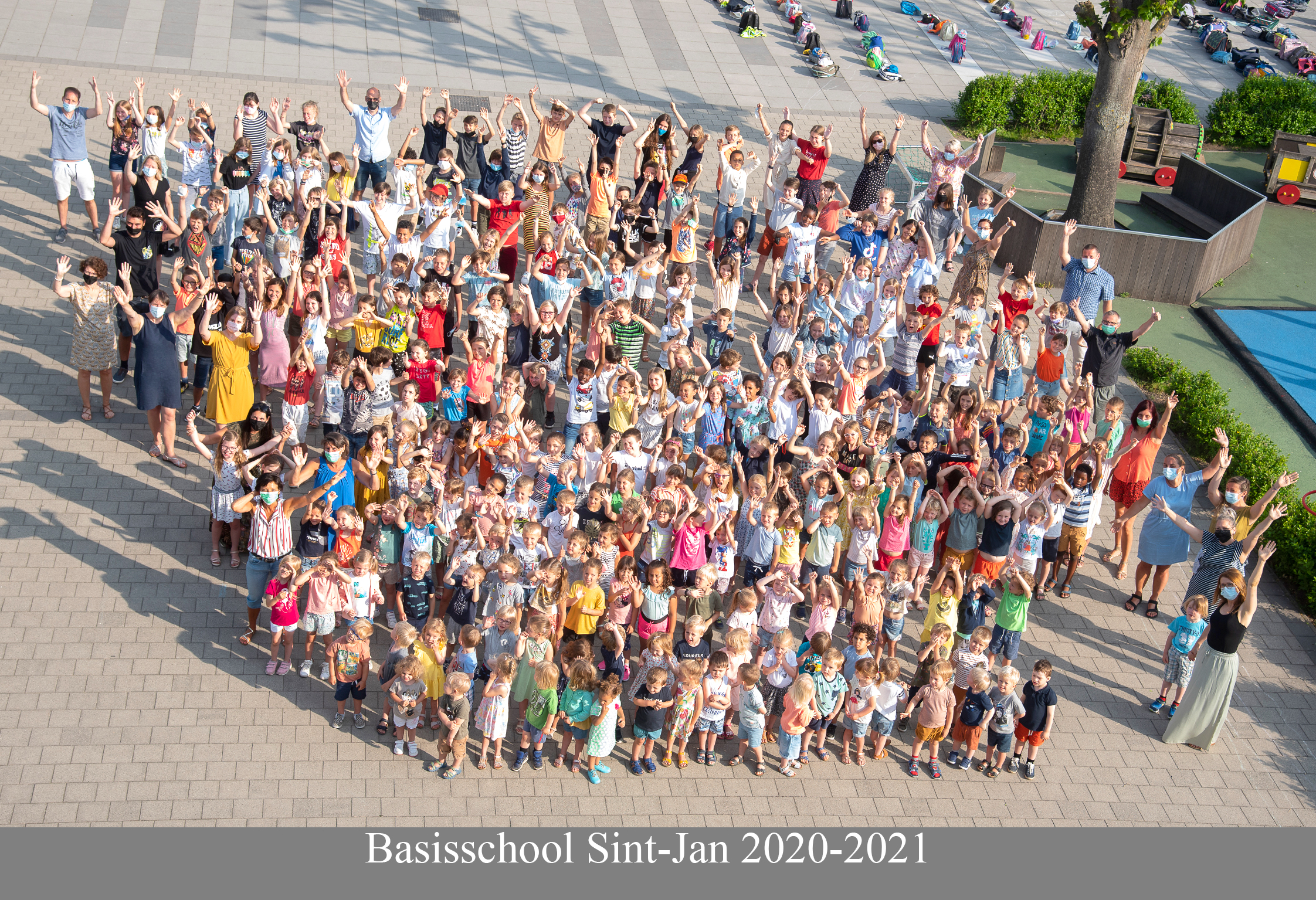 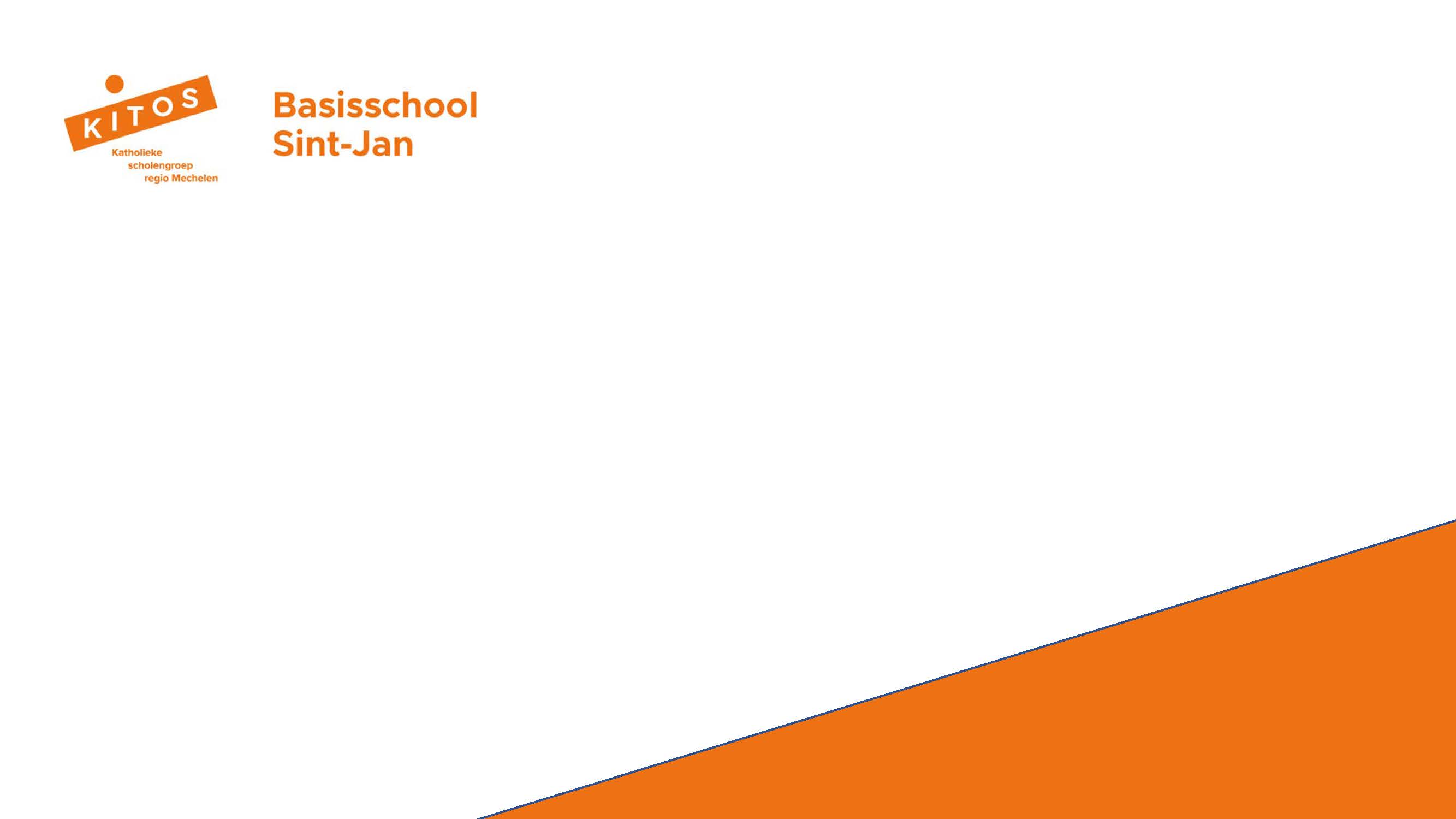 Schoolbestuur KITOS vzw
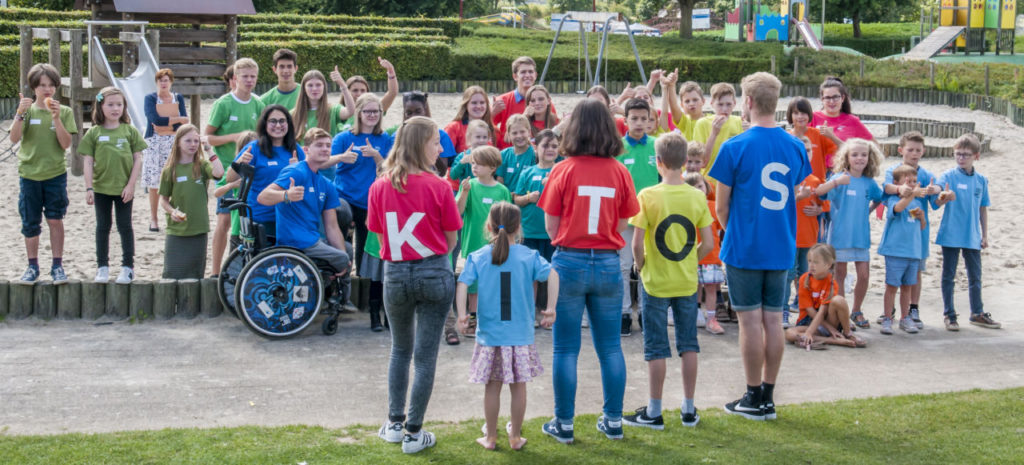 Basisschool Sint-Jan te Tisselt
Basisschool Sint-Joris te Blaasveld
Basisschool Sint-Lambertus te Muizen
Basisschool De Ham te Mechelen
Basisschool ursulinen te Mechelen
Basisschool Hagelstein te Sint-Katelijne-Waver
Basisschool De Basis te Duffel
Montessorischool te Duffel 
Secundaire school Colomaplus te Mechelen
Secundaire school Ursulinen te Mechelen
Secundaire school College Hagelstein te Sint-Katelijne-Waver
Secundaire school Sint-Norbertuscollege te Duffel
Hoger beroepsonderwijs HBO5 verpleegkunde te Duffel
Internaat Peda Rooienberg te Duffel
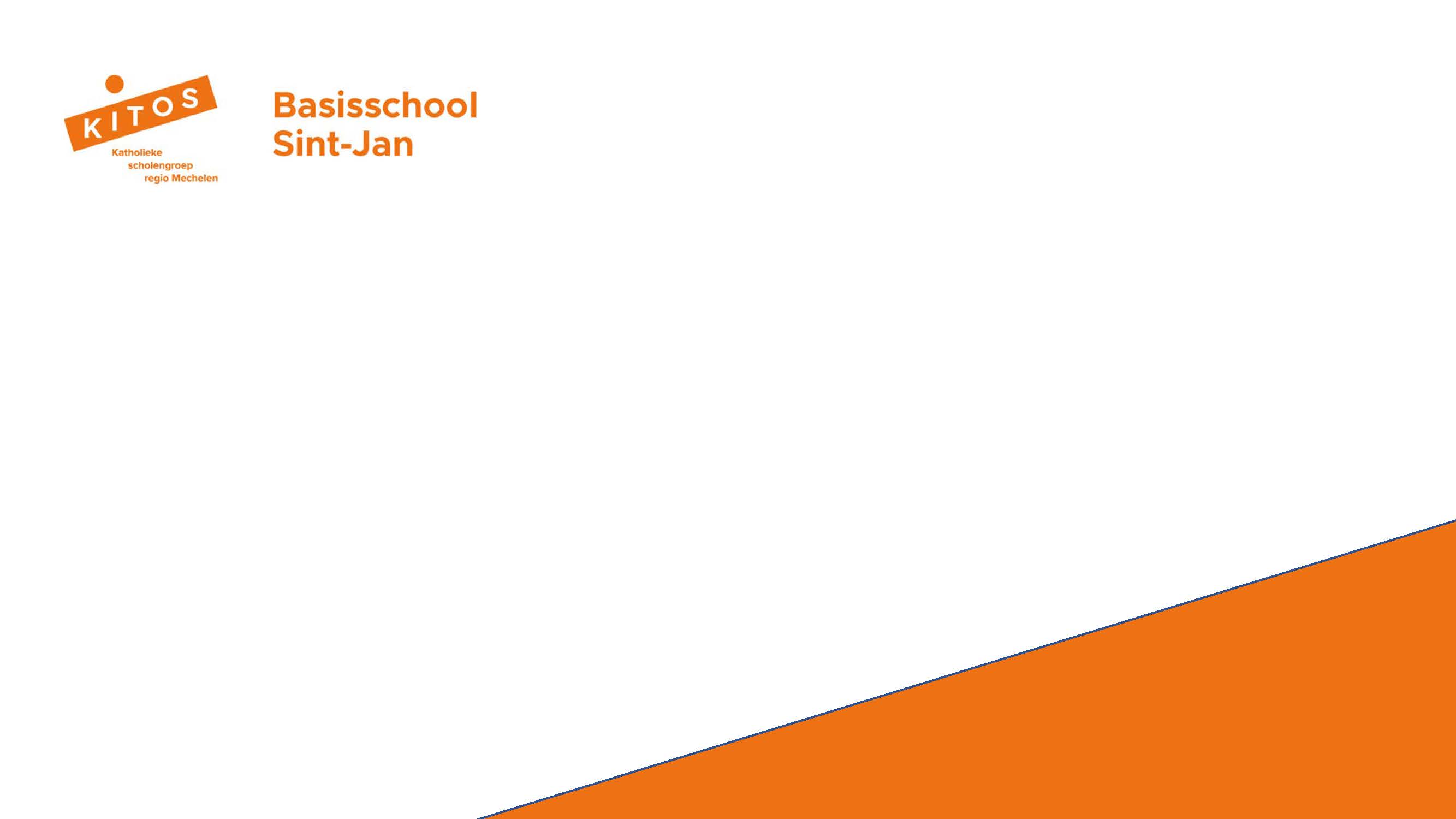 GeLOVEn
schoolvisie
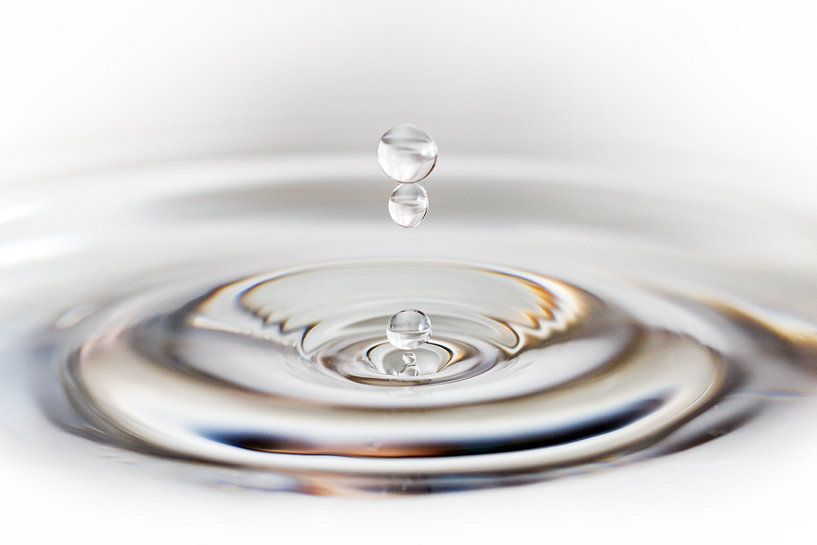 Vele kleine druppels maken een grote plas
Waarden en normen in een hedendaagse Christelijke context
Respect voor elkaar en voor elke geloofsovertuiging
GeLOVEn in jezelf en in elkaar
Iedereen is uniek
Een hart hebben voor…
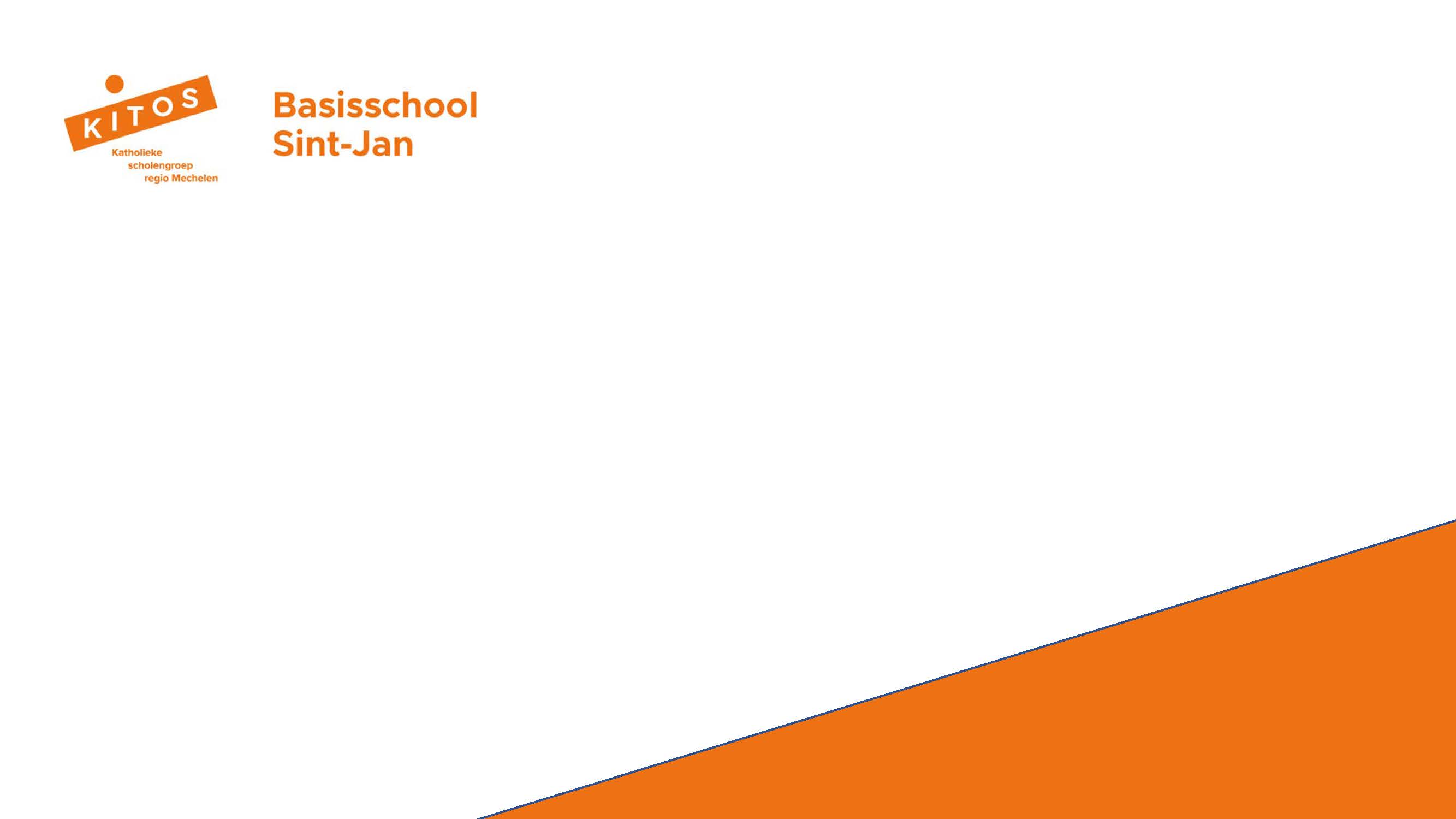 Goesting
schoolvisie
Ga je mee met ons op reis? Je rugzak dragen we samen 😉
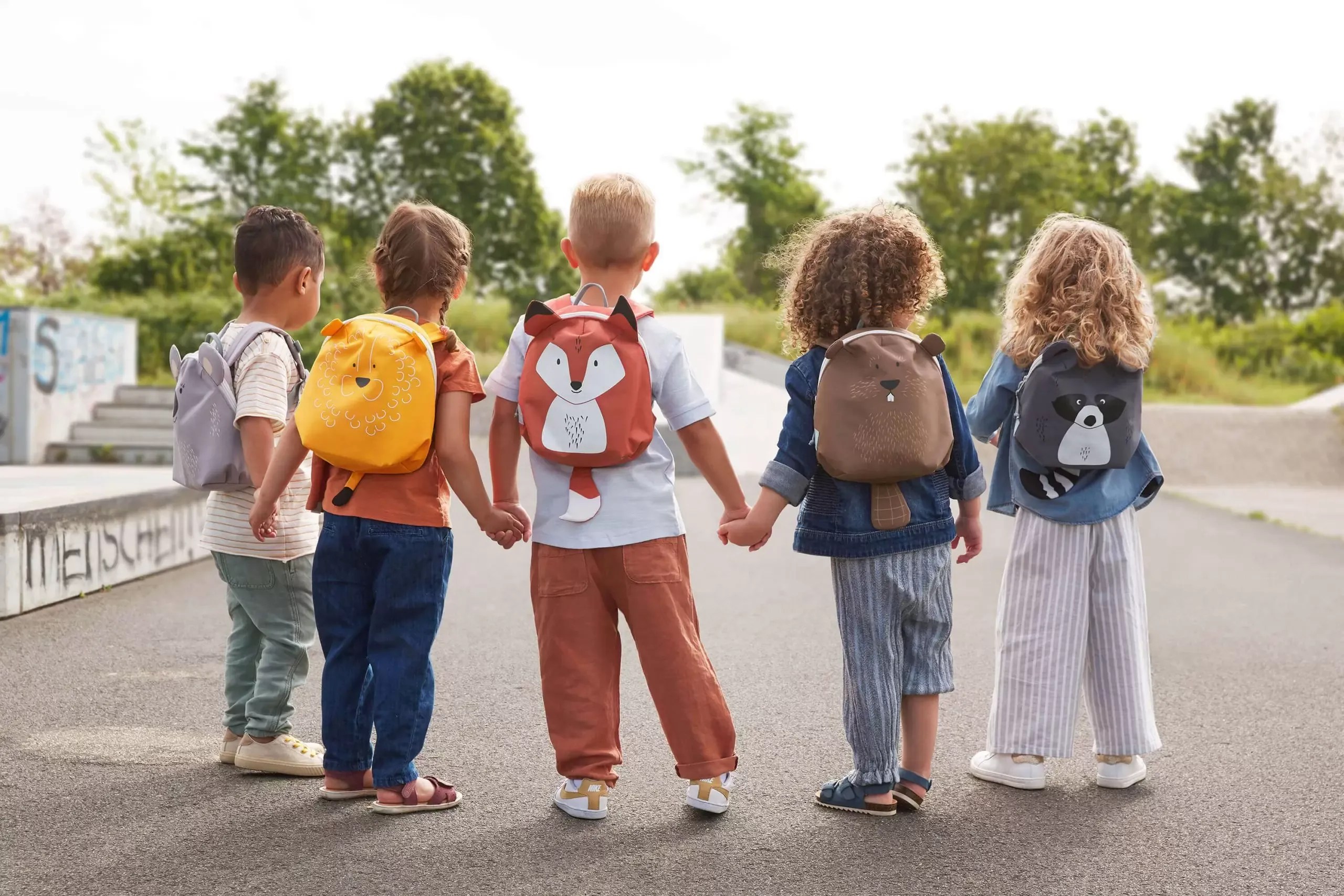 Kwaliteitsvol onderwijs
Samen leren, ontdekken, spelen, beleven, …
Elk kind is anders maar wij nemen iedereen mee op onze Sint-Jan reis
Doelgericht werken: klaarstomen voor het secundair onderwijs en de wereld
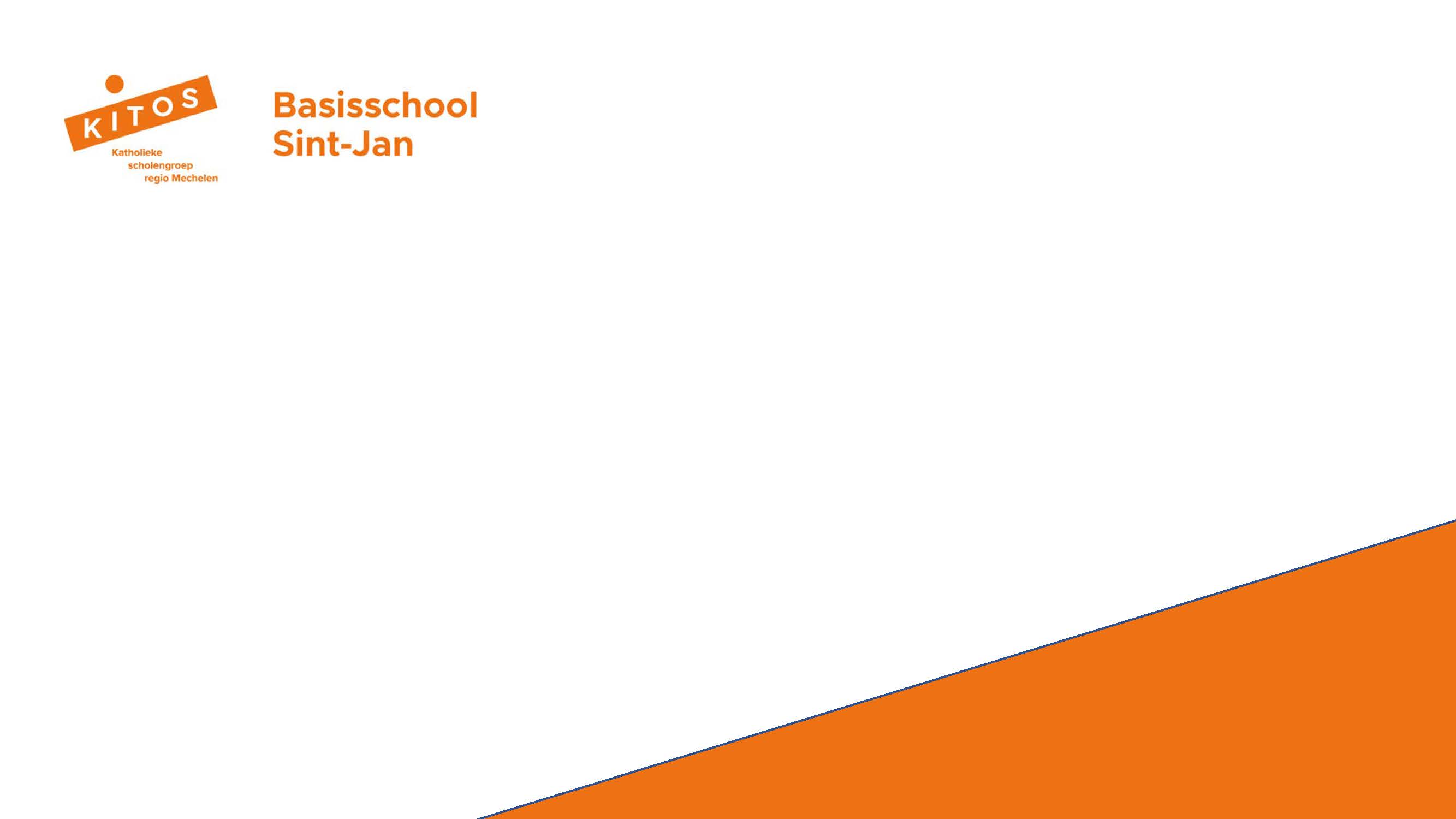 Enthousiasme
schoolvisie
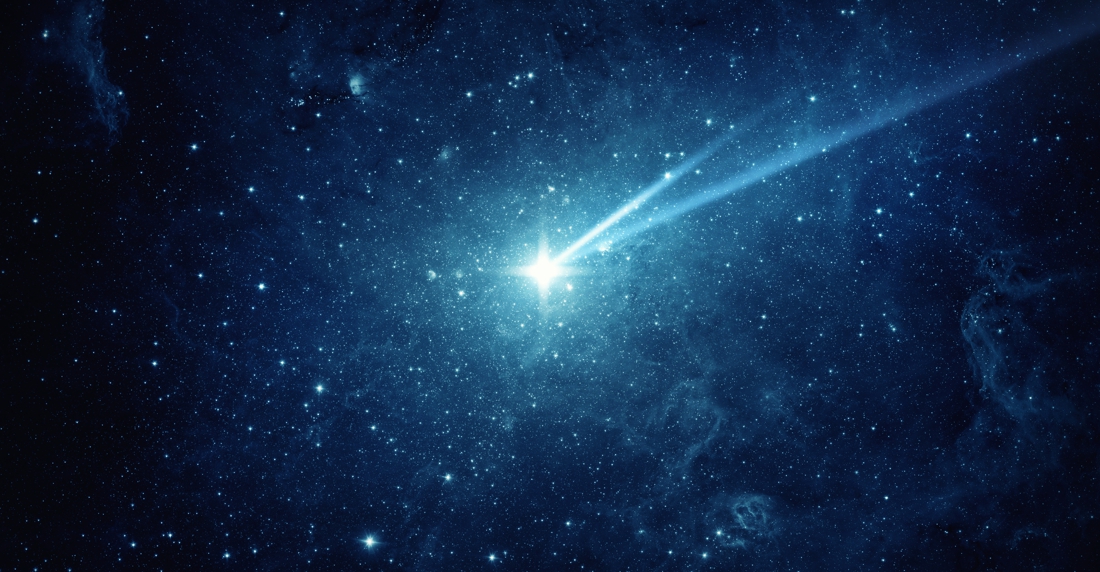 Samen stralen we STERk
Iedereen mag stralen
Je goed in je vel voelen is een voorwaarde om te kunnen leren
Enthousiaste leerkrachten zorgen voor een positieve leeromgeving
Leerlingen warm maken om te leren
Ons mediagebruik in alle klassen is een grote troef
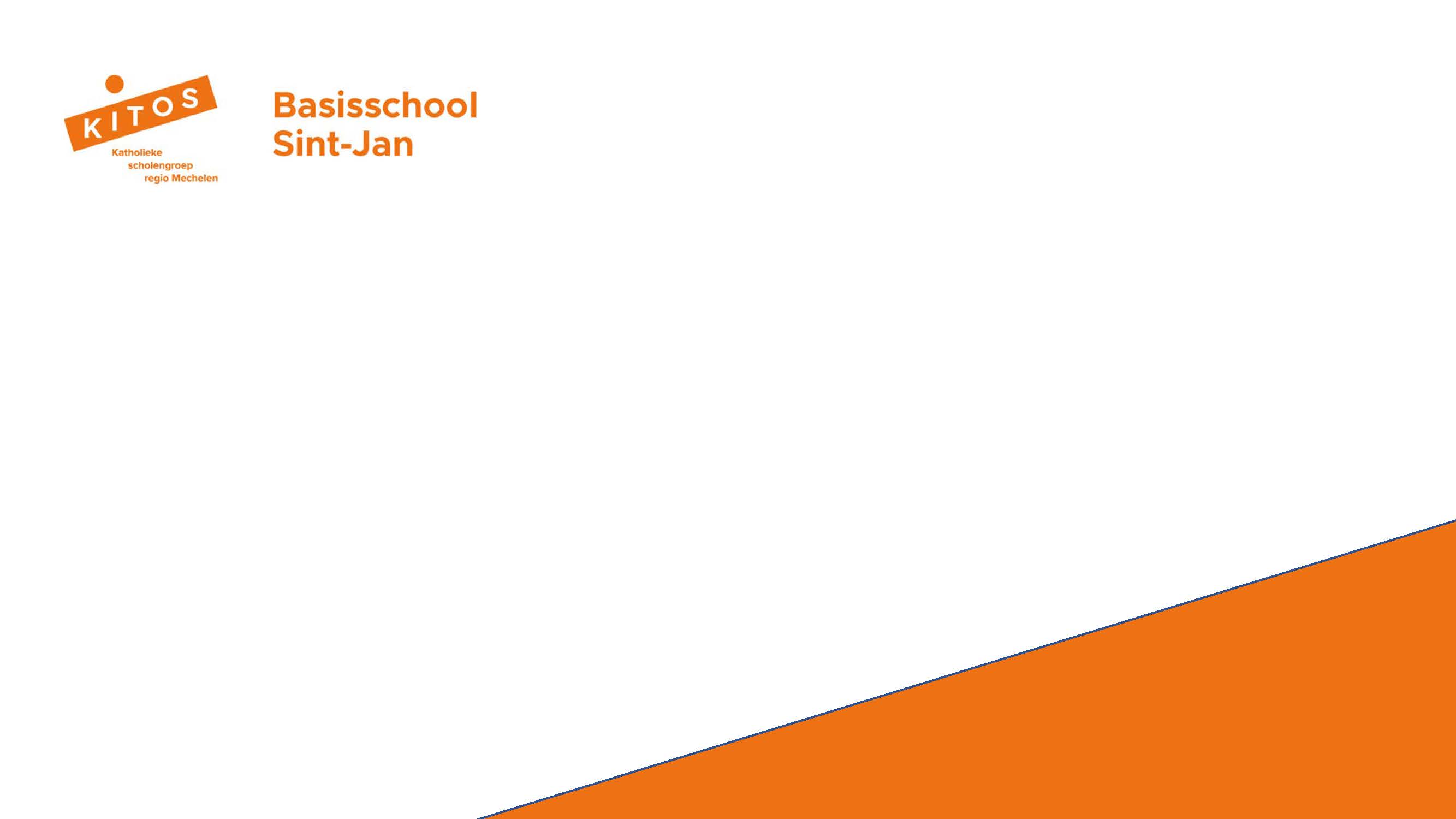 Zorgzaam
schoolvisie
Een brug bouw je langs twee kanten
Samen de overkant van de brug bereiken, ieder op zijn eigen tempo en niveau
Wie het nodig heeft dagen we uit, wie het moeilijk heeft nemen we bij de hand
Het beste halen uit elk kind, iedereen heeft talent
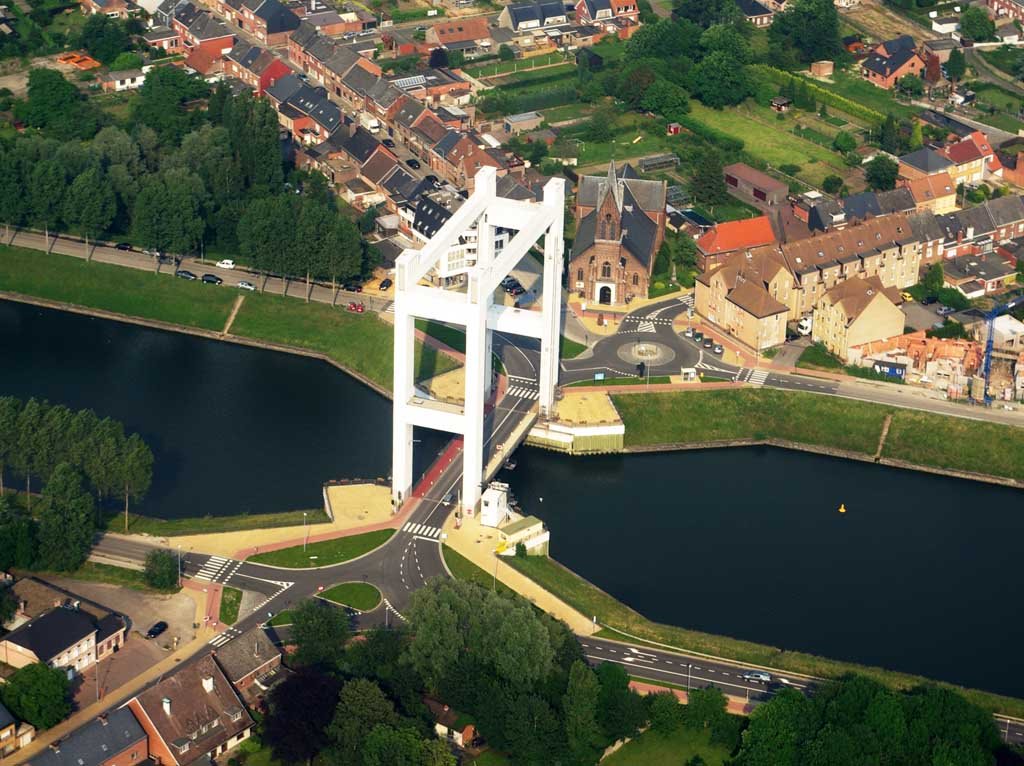 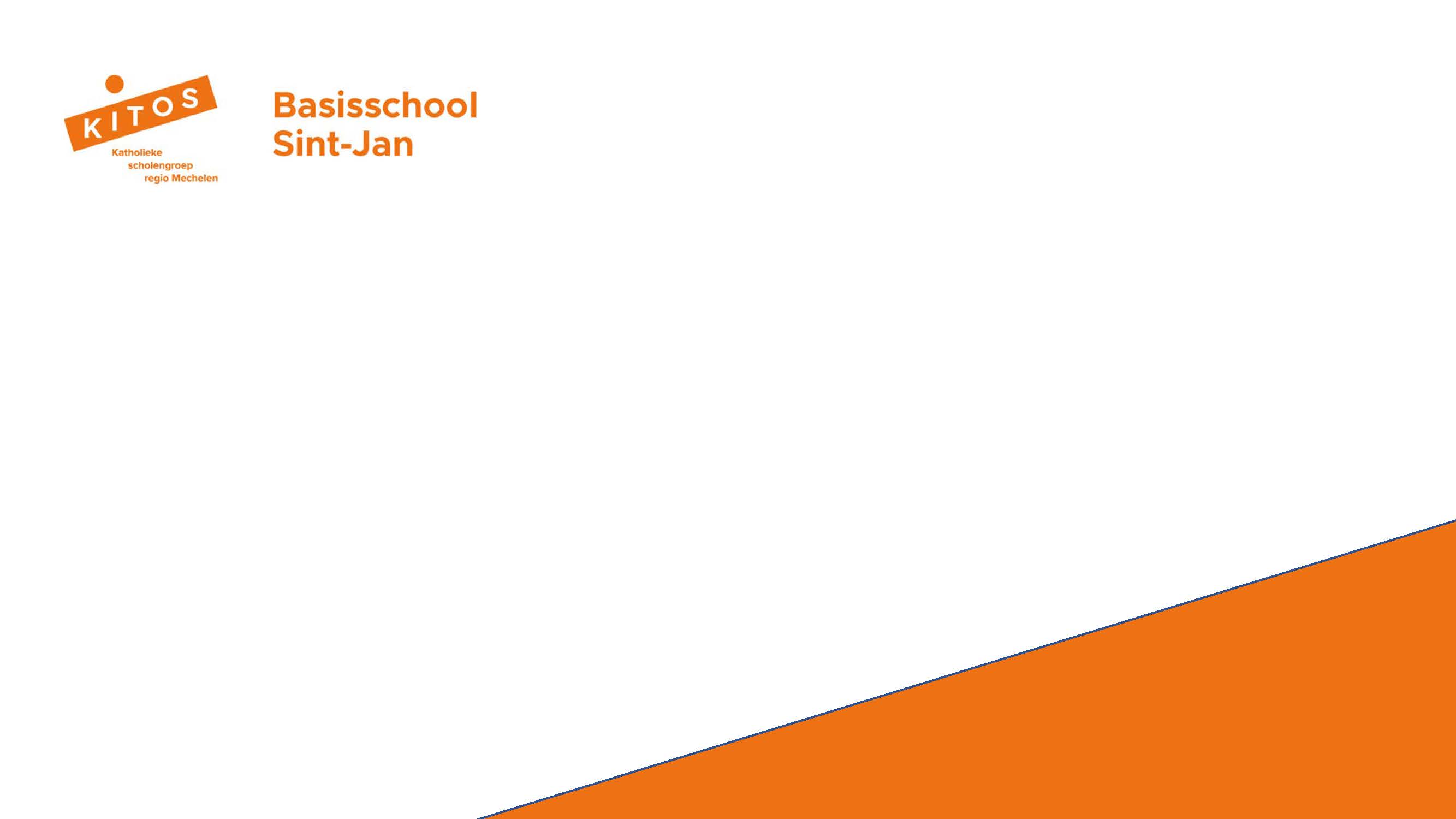 Samen
schoolvisie
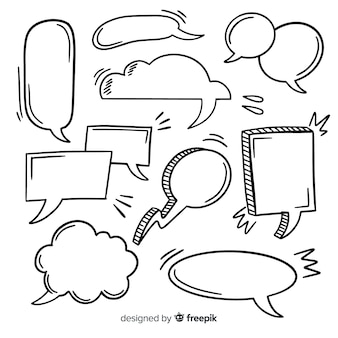 Samen bereiken we meer
Onze klasdeuren die voor iedereen wagenwijd openstaan
Een transparante communicatie, want praten met elkaar werkt
Een hechte samenwerking tussen leerlingen, ouders, leerkrachten en externen
Kinderen de kans geven om hun hart te luchten, praten versterkt de emotionele ontwikkeling
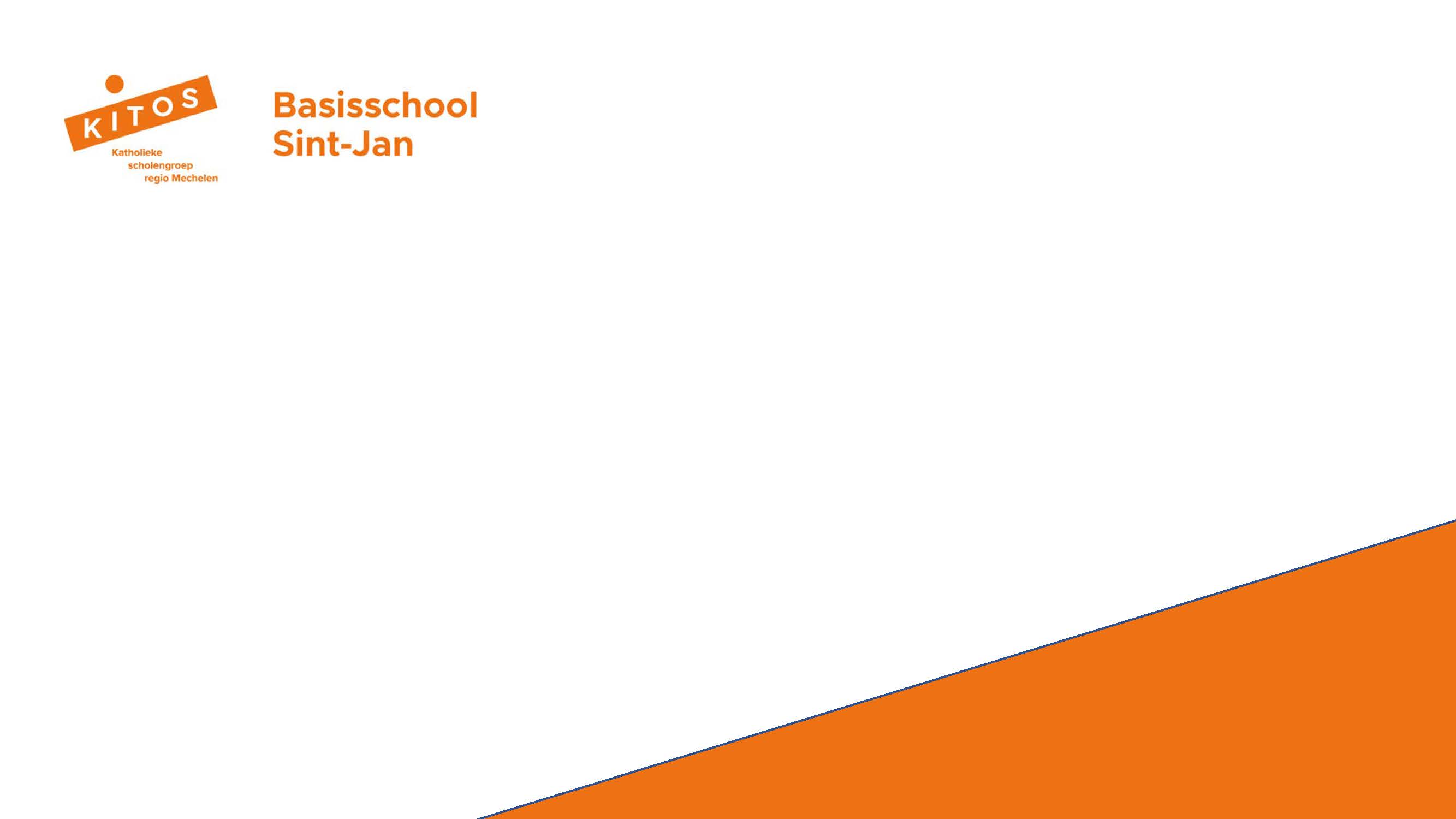 Goesting
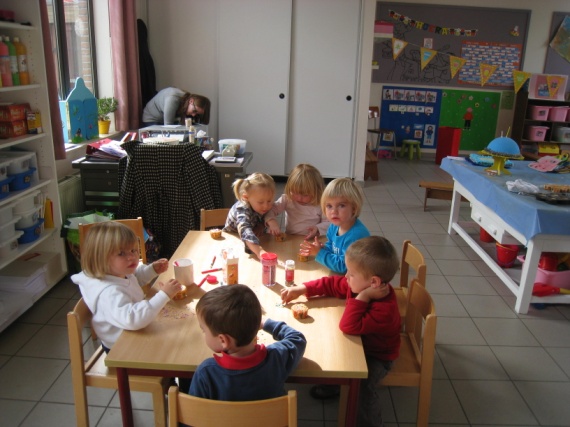 in de kleuterschool

Jongste kleuters starten in kleine groep, aparte in- en uitgang
Ondersteuning van kinderverzorgster
Van experimenteel tot  zeer gericht
Al spelend leren … activiteiten in de kring, in de hoeken
Zwemmen vanaf 3K
Een nauwgezette zorgwerking
Uitstappen, toneel en sportactiviteiten binnen
    de maximumfactuur (45 euro)
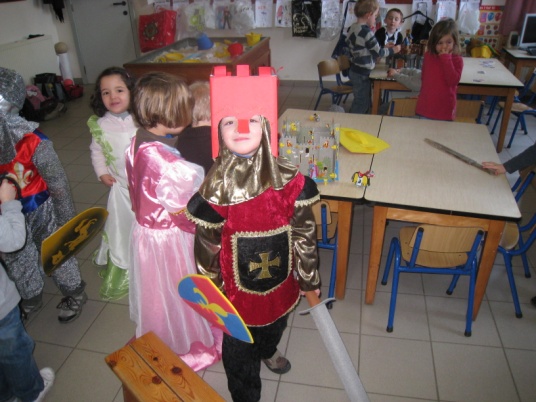 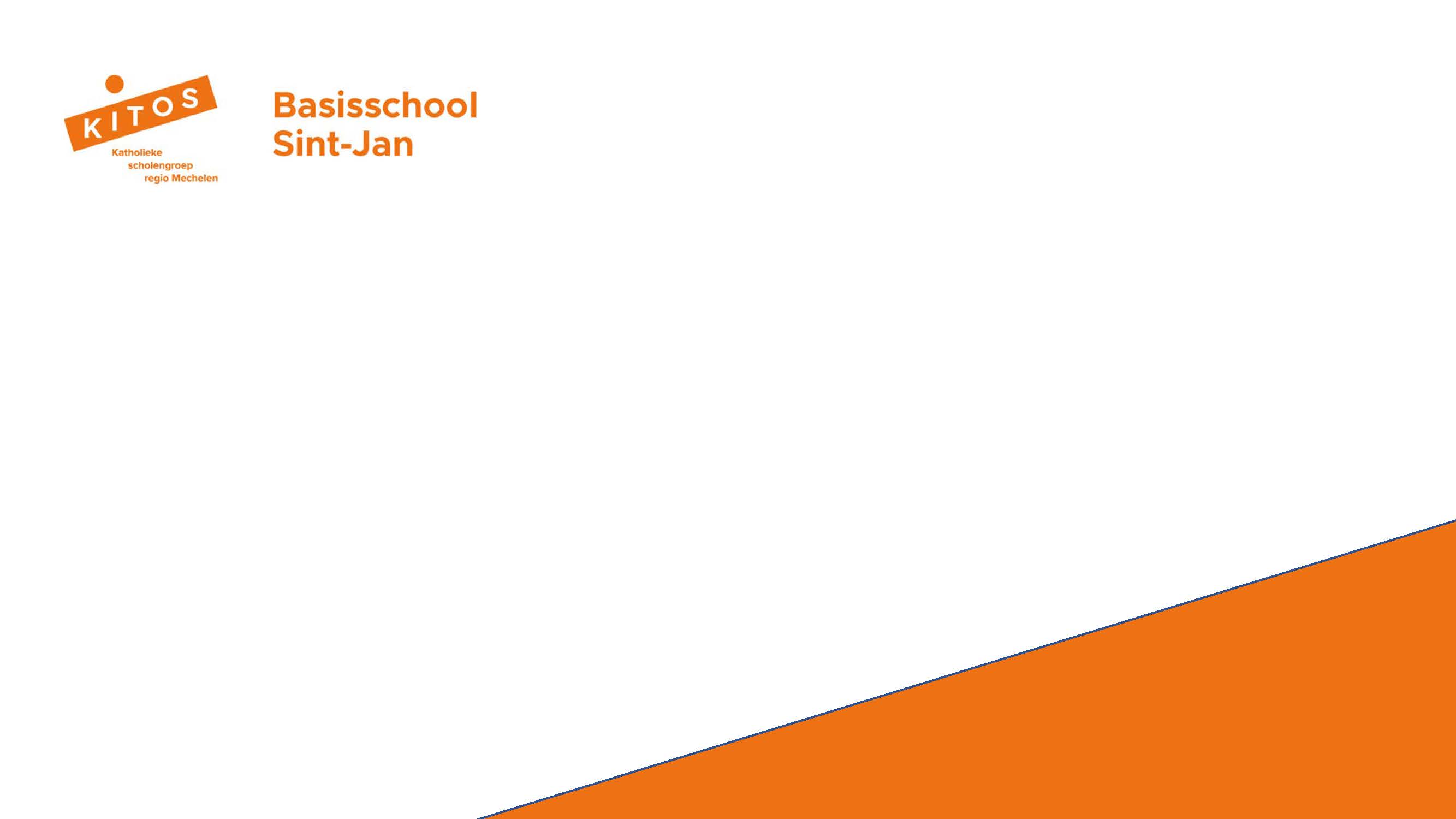 Enthousiasme
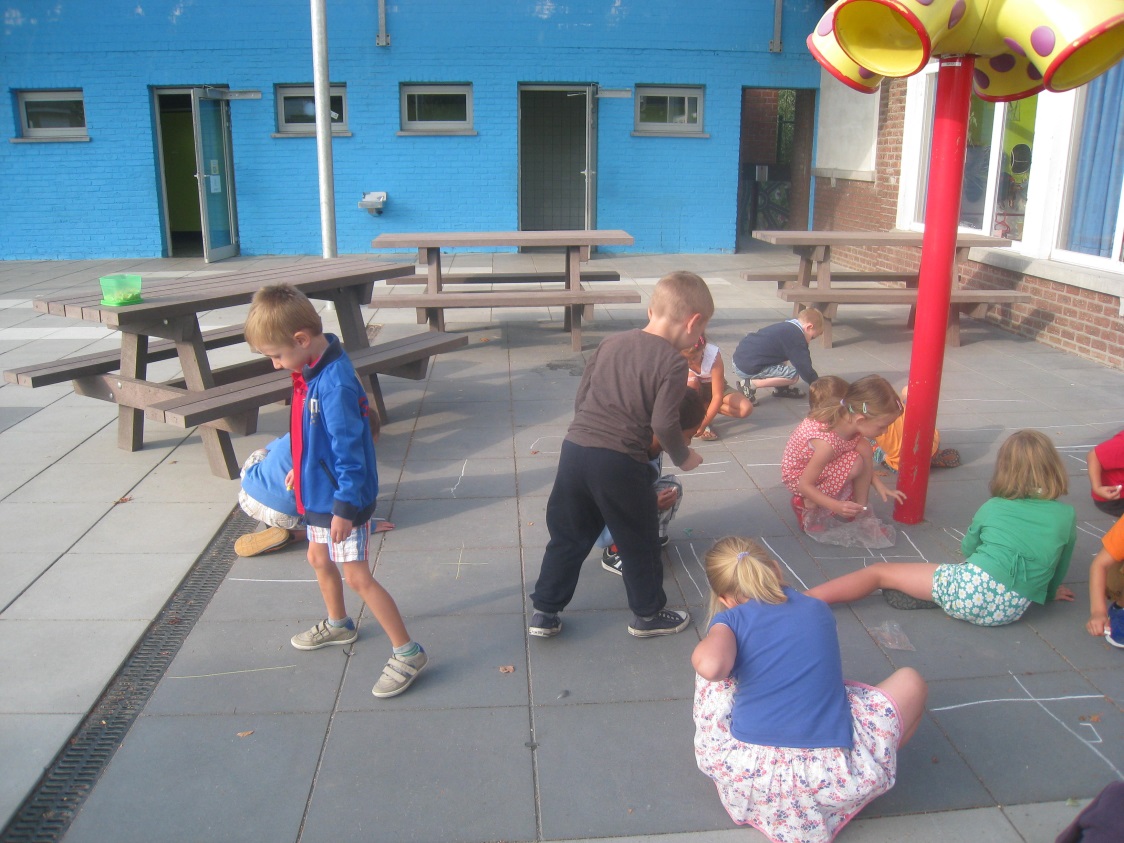 Zorg in de kleuterschool

niet alleen op cognitief vlak, maar op alle domeinen
Het welbevinden van onze kleuters is een zeer belangrijke pijler
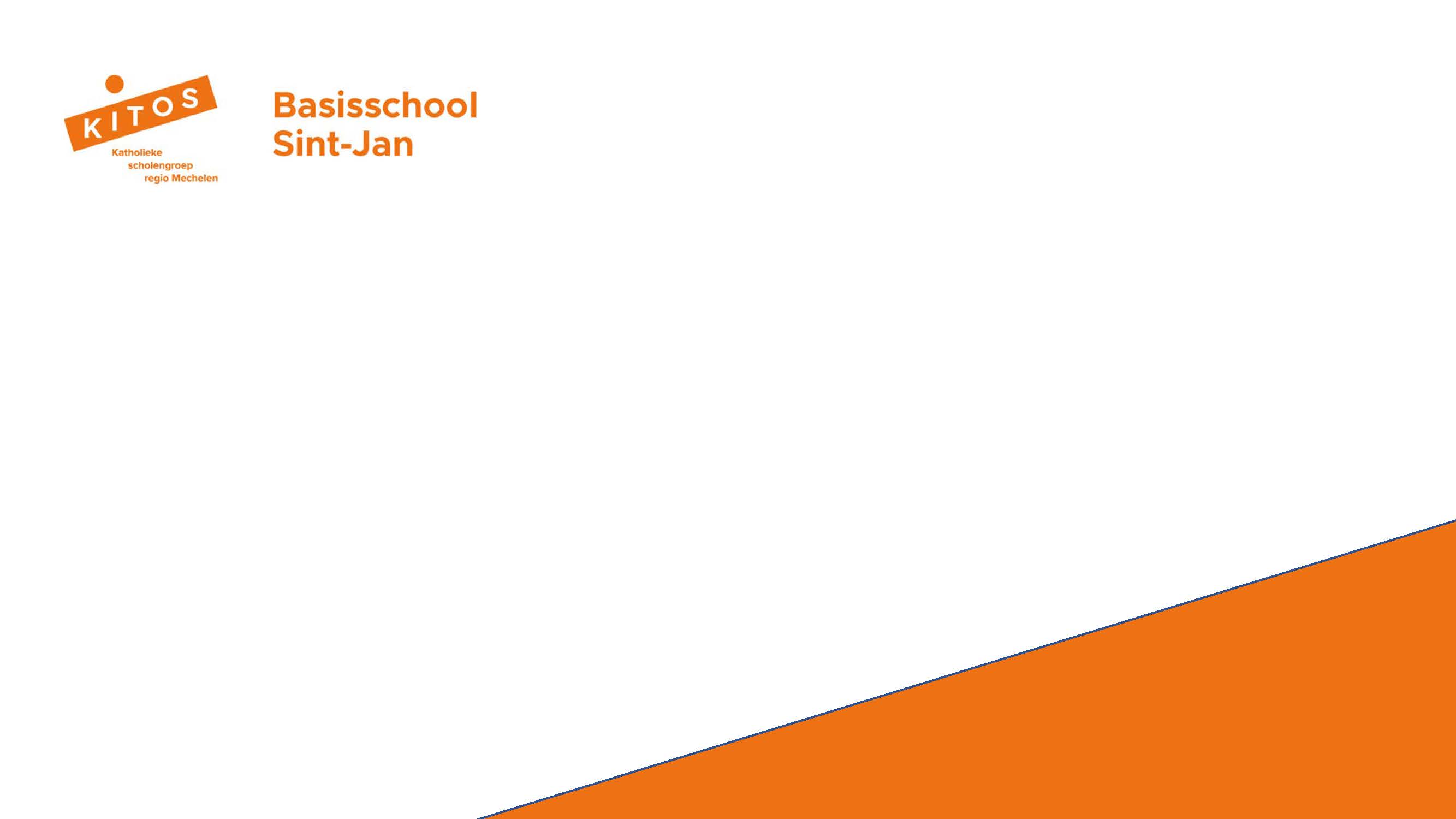 Enthousiasme
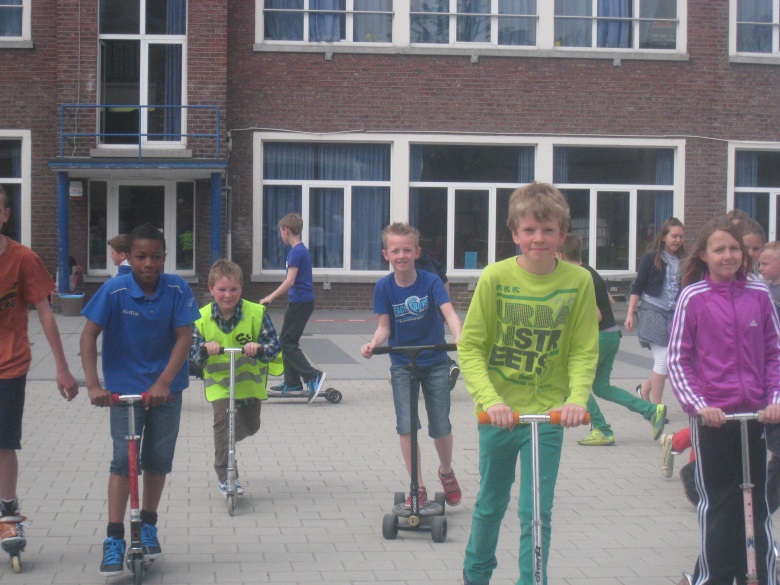 in de lagere school

van elk leerjaar slechts één klas 
een nauwgezette zorgwerking
fietsklassen in de 2de graad
zeeklassen – bosklassen in de 3de graad
uitstappen, toneel en sportactiviteiten
     binnen de maximumfactuur (90 euro)
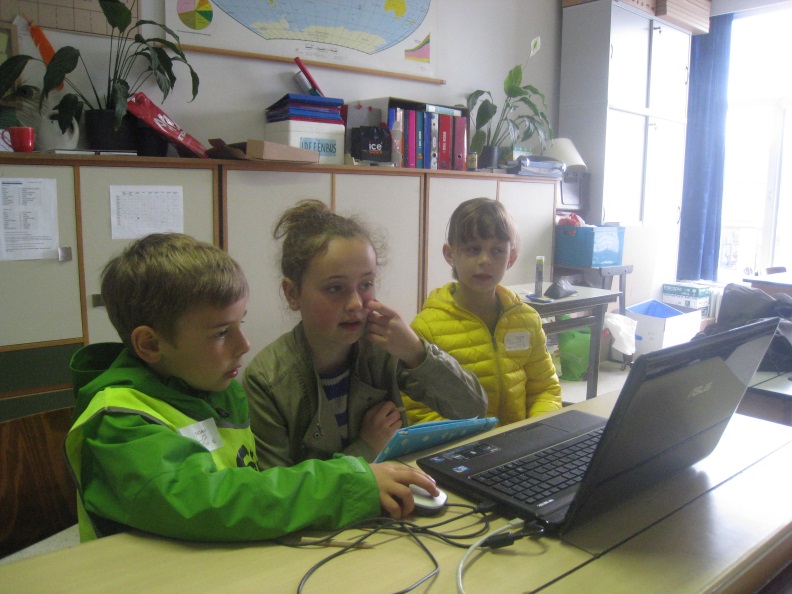 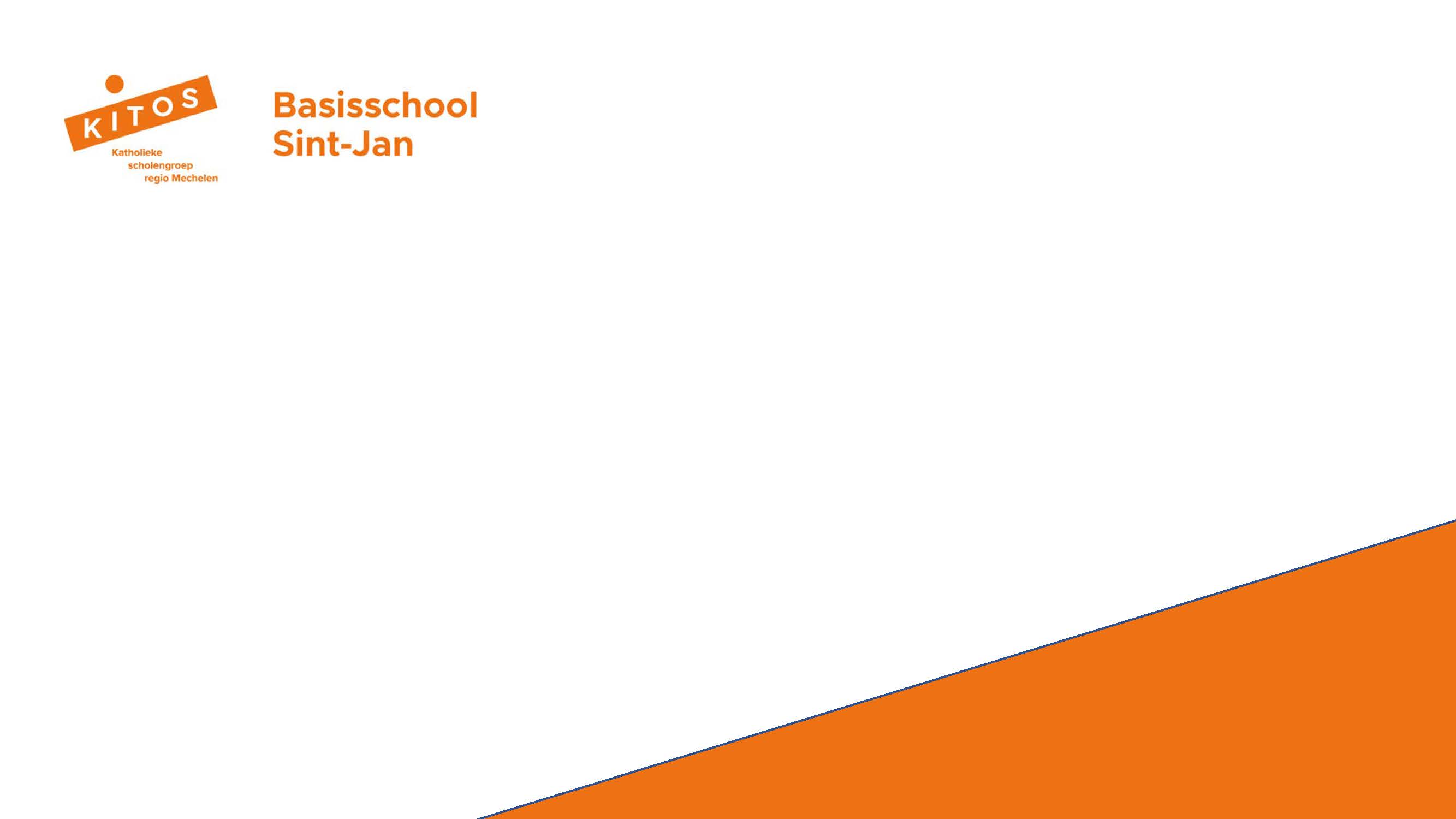 Zorgzaam
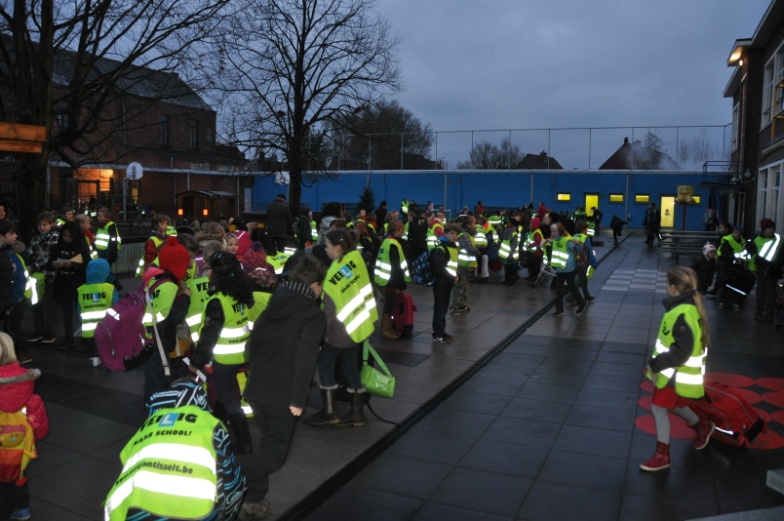 Duurzaam naar school
 Zichtbaar onderweg
 Veilige schoolomgeving
Stap – en fietsbehendigheid
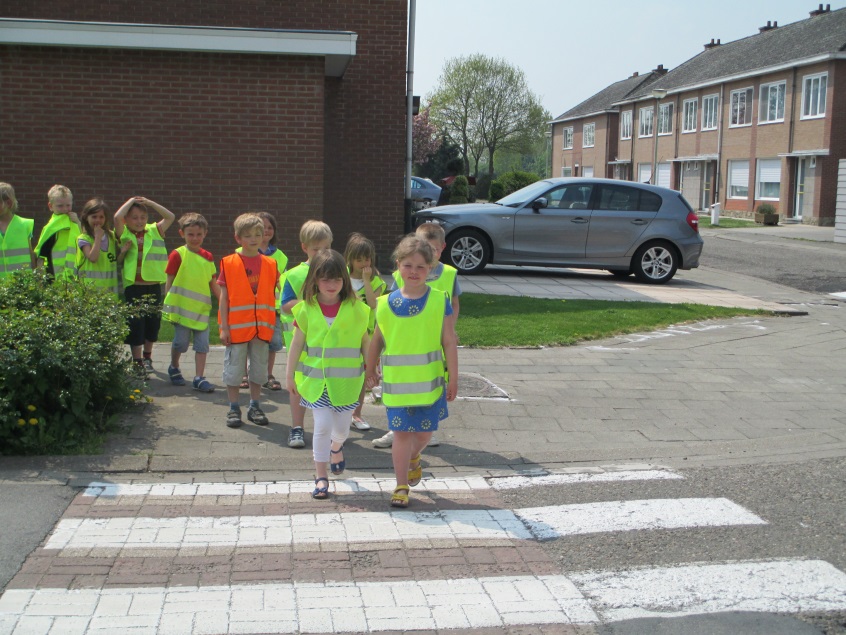 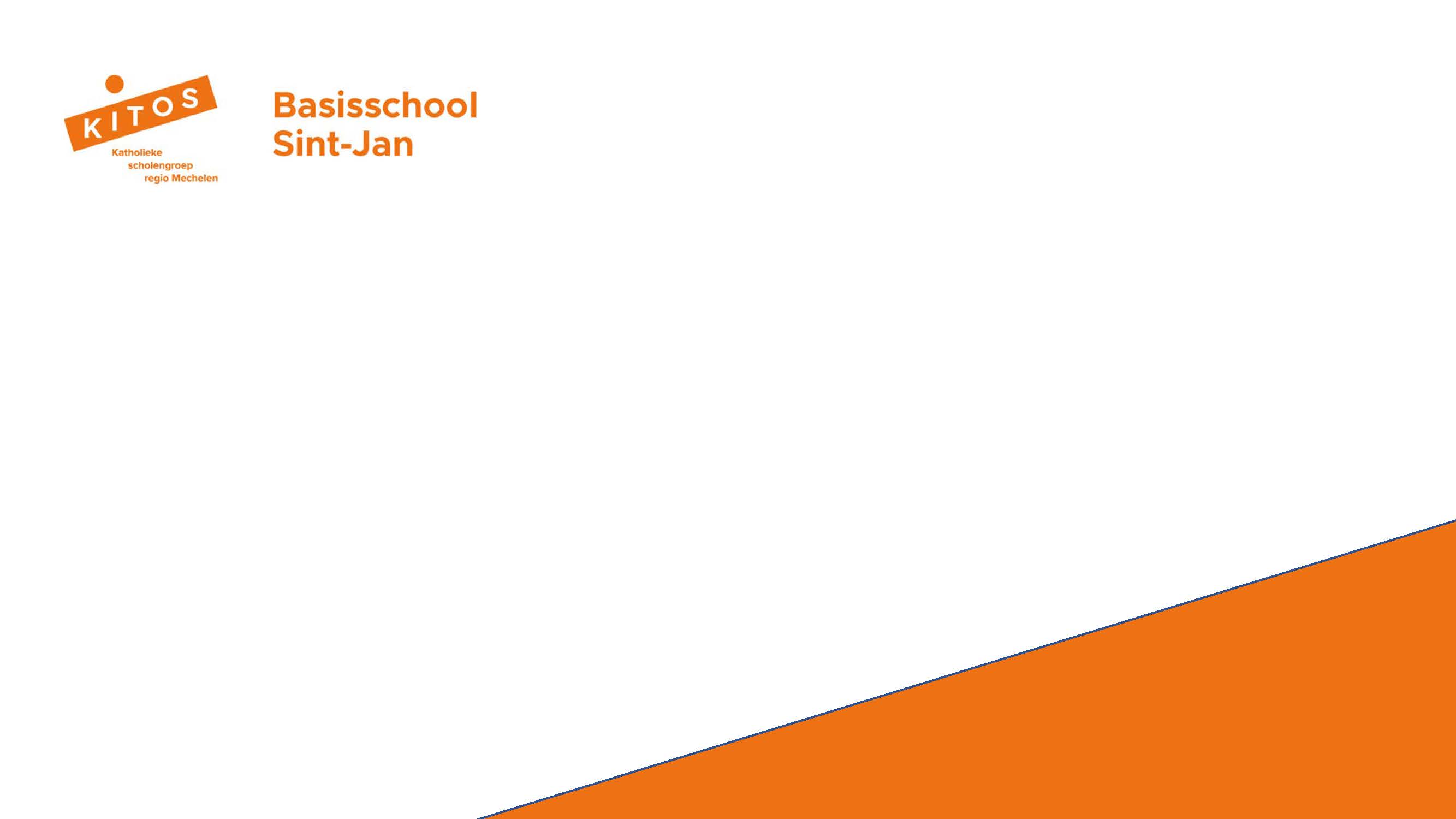 Samen
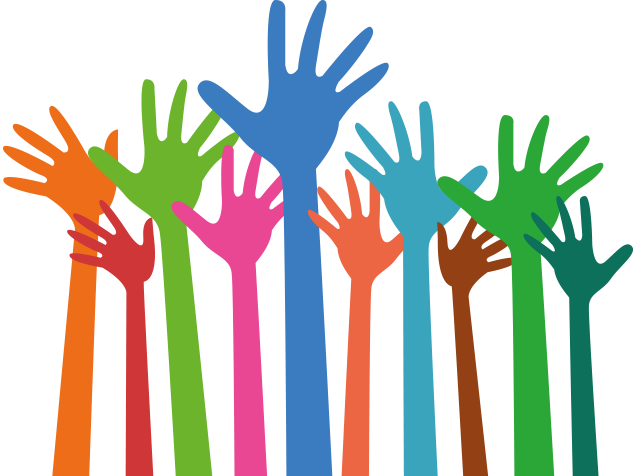 kennismakingsavond voor de ouders van de instappers met alle nuttige info …
openklasdag voor de instappers
infoavond voor alle ouders (begin van ieder schooljaar) : hoe ziet een klasdag eruit ? Wat mag je verwachten ?
Oudercontacten : 3x / jaar
Website
Ouderraad
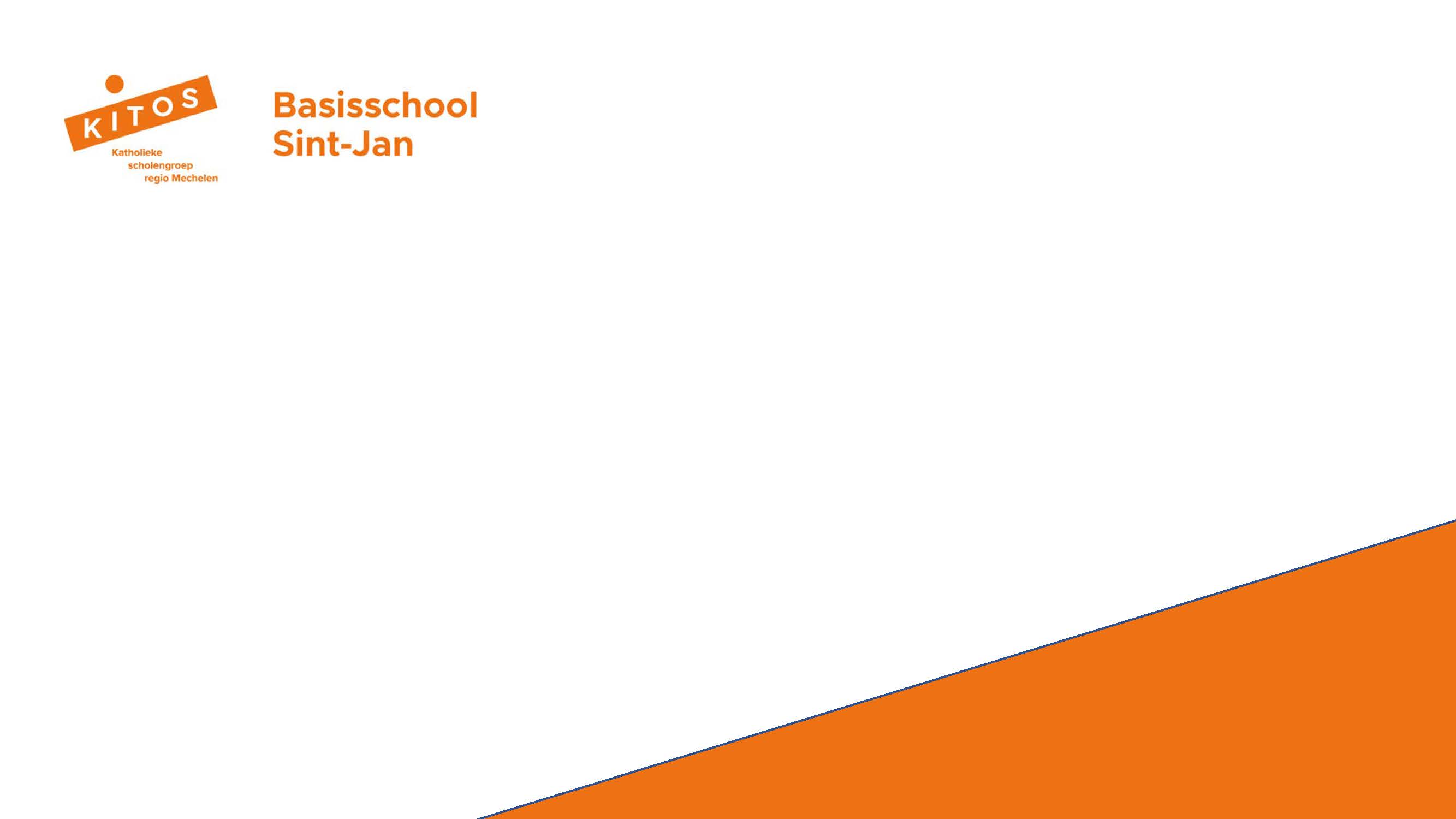 Samen
Engagementsverklaring in het schoolreglement :
op tijd naar school komen
aanwezig zijn op oudercontacten
aanwezig zijn op infoavonden
positieve houding t.o.v. het Nederlands
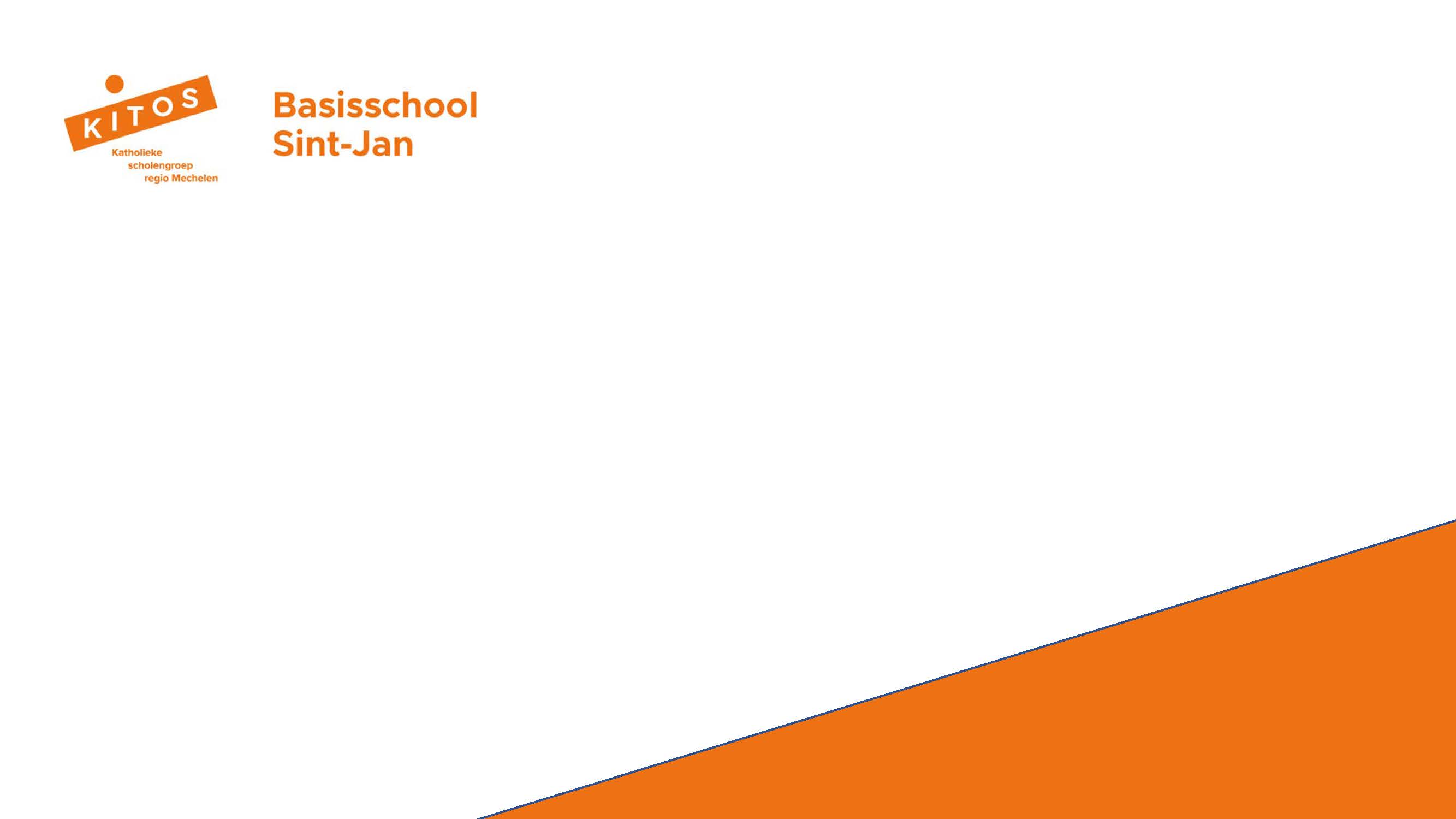 Samen
Aanwezigheid kleuterschool

Voorwaarden groeipakket:
3-jarigen: 150 halve dagen
4-jarigen: 185 halve dagen
5-jarigen: 290 halve dagen
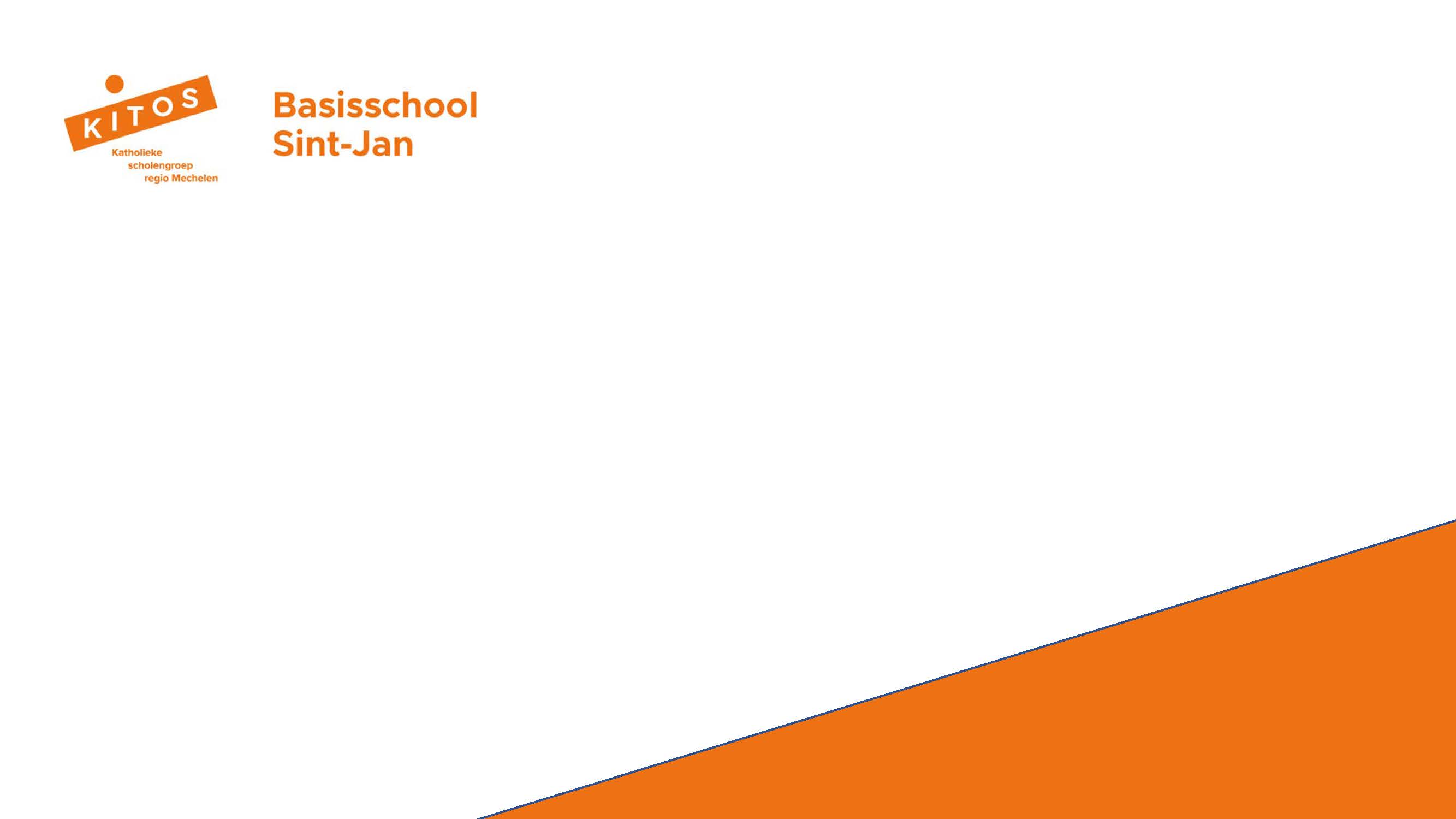 Praktisch
Schooluren

van 8.30 u. tot 12.10 u.  
van 13.20 u. tot 15.20 u.
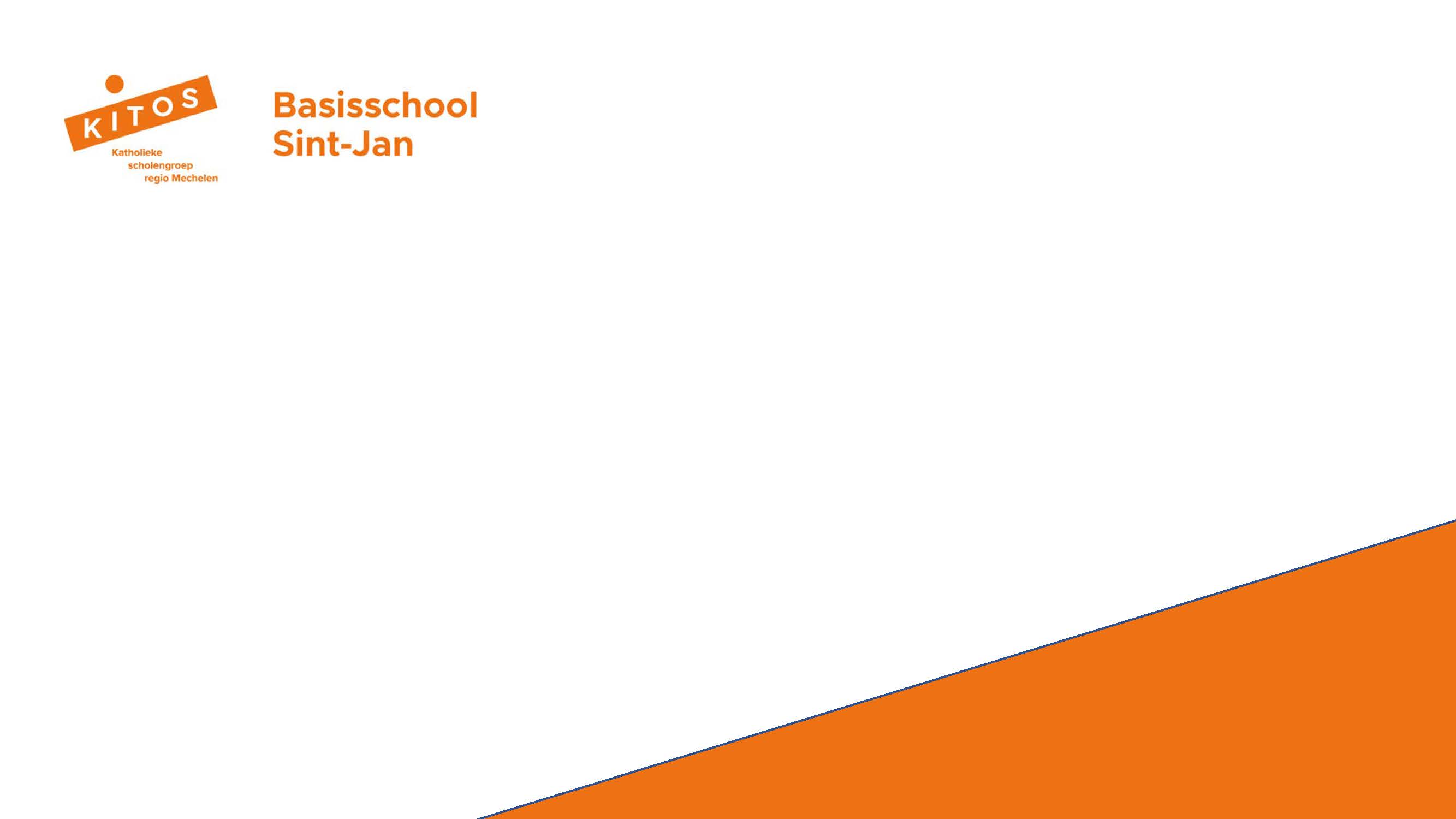 Praktisch
Middagopvang 
(40 cent per beurt)
Te betalen voor- en naschoolse opvang:
(40 cent per begonnen kwartier)
van 7.00 u. tot 8.00 u.  
van 15.45 u. tot 18.00 u.
woensdag : 12.30 u. – 13.00 u.
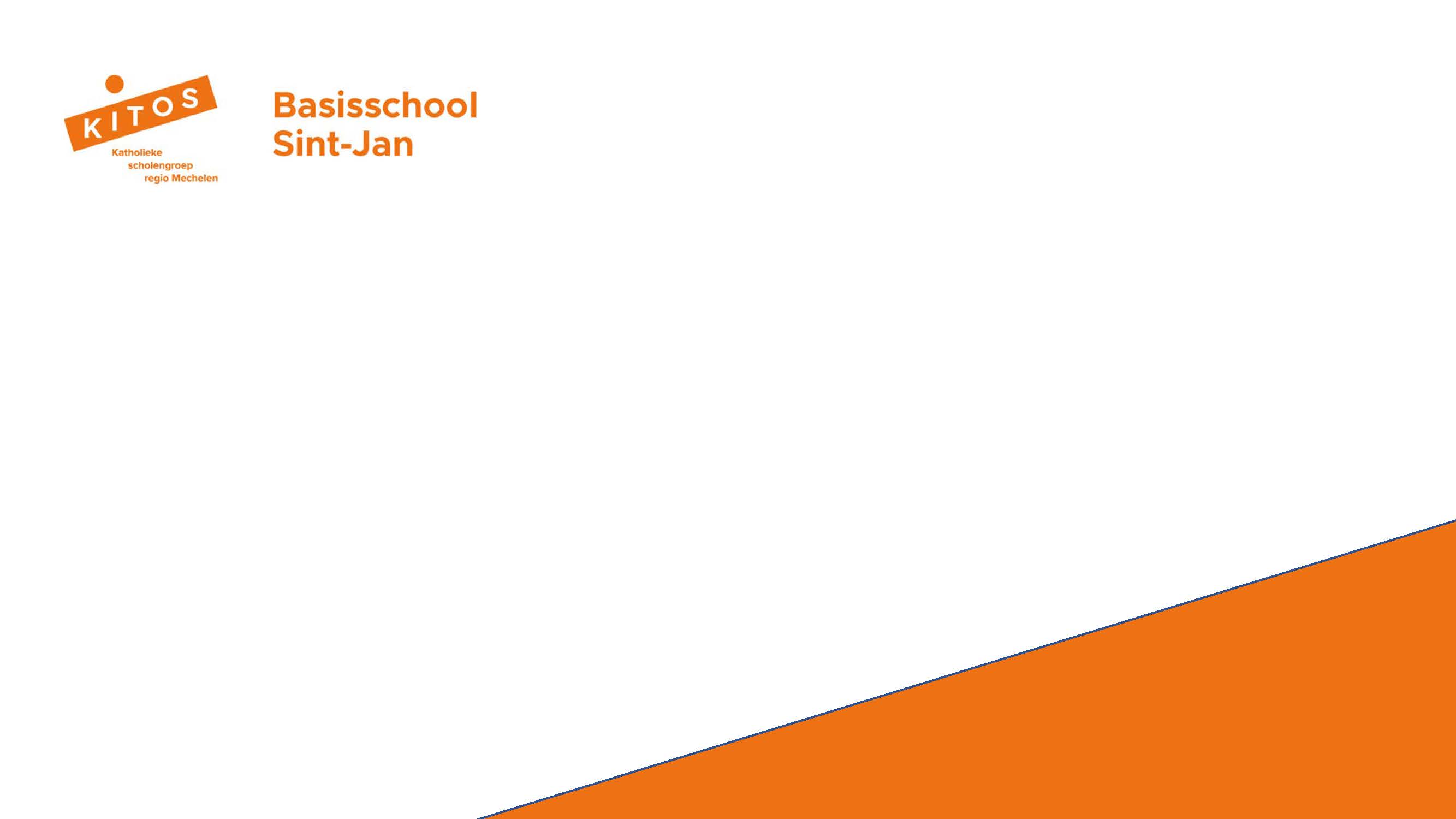 Praktisch
initiatief : LOP Willebroek
     Alle scholen van Willebroek hebben dezelfde afspraken gemaakt.

Waarom ?
vermijden van kampeertoestanden
stijging van het aantal instromers in Willebroek
transparant maken 
naar school in de buurt
sociale mix bevorderen
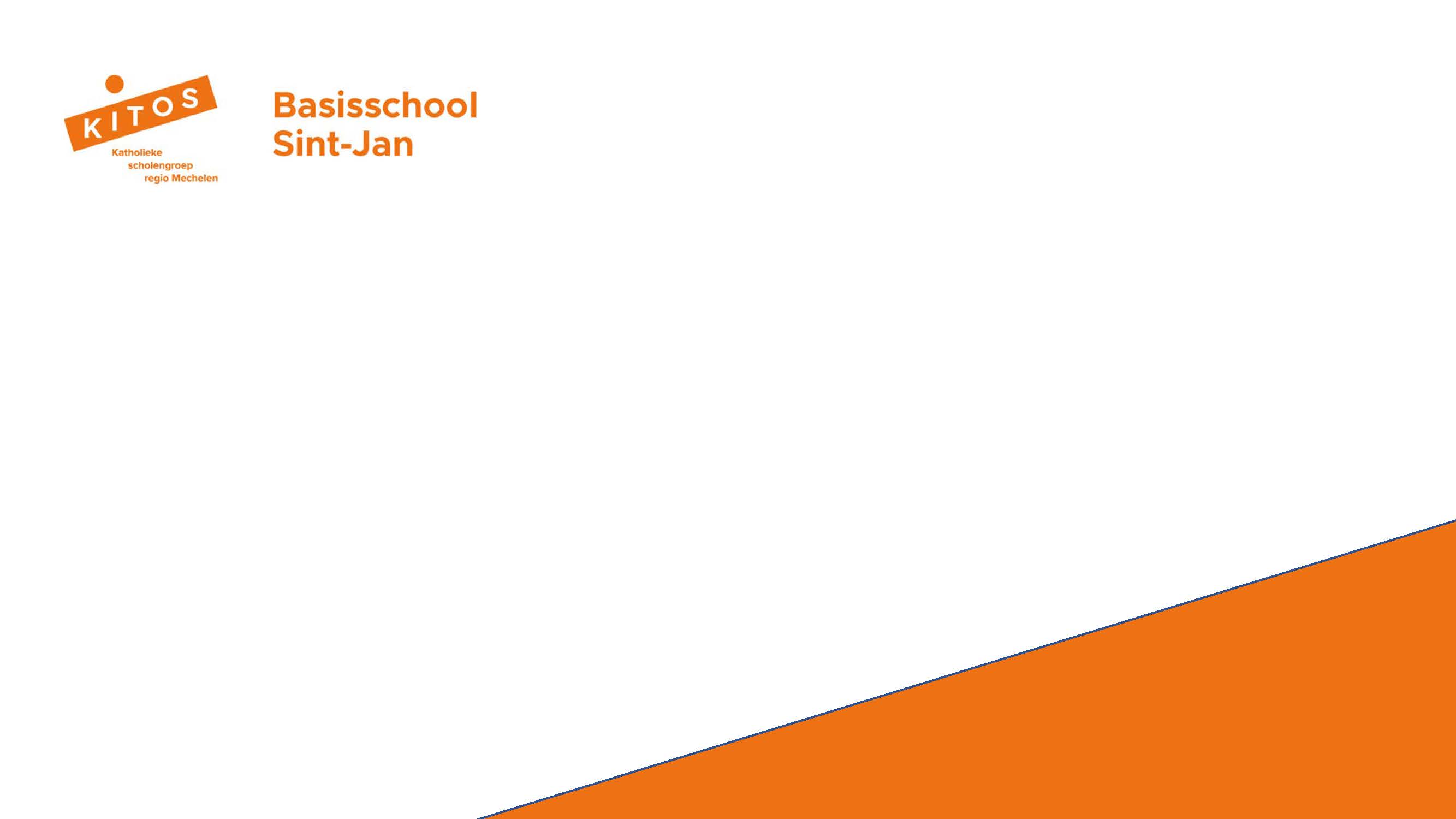 Tijdslijn aanmelden – inschrijvengeboortejaar 2020
Maximumcapaciteit per geboortejaar / per klas : 26 kinderen
Broers en zussen en kinderen eigen personeel ingeschreven vanaf 08/11/2021 t/m 23/12/2021
Nieuwe kinderenaanmelden op https://willebroek.aanmelden.in
vanaf 23/02/2022 (9 uur) t/m 31/03/2022 (16 uur)
Toewijzingsresultaten uiterlijk 29/04/2022
inschrijven van aangemelde kinderen in de betreffende schoolvanaf 02/05/2022  t/m  25/05/2022 (op afspraak)
Vrije inschrijvingen vanaf 01/06/2022
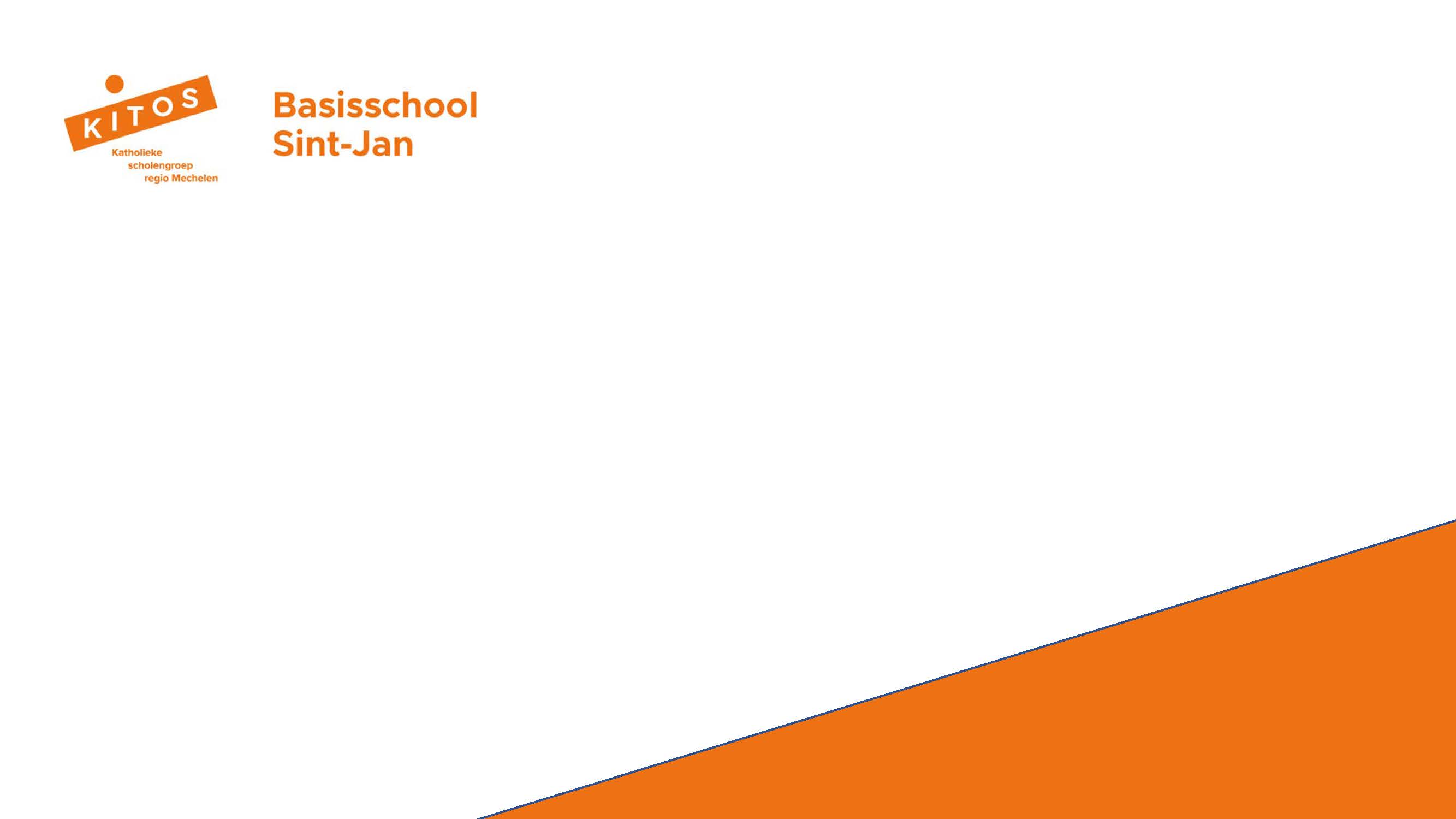 Willebroek.aanmelden.in
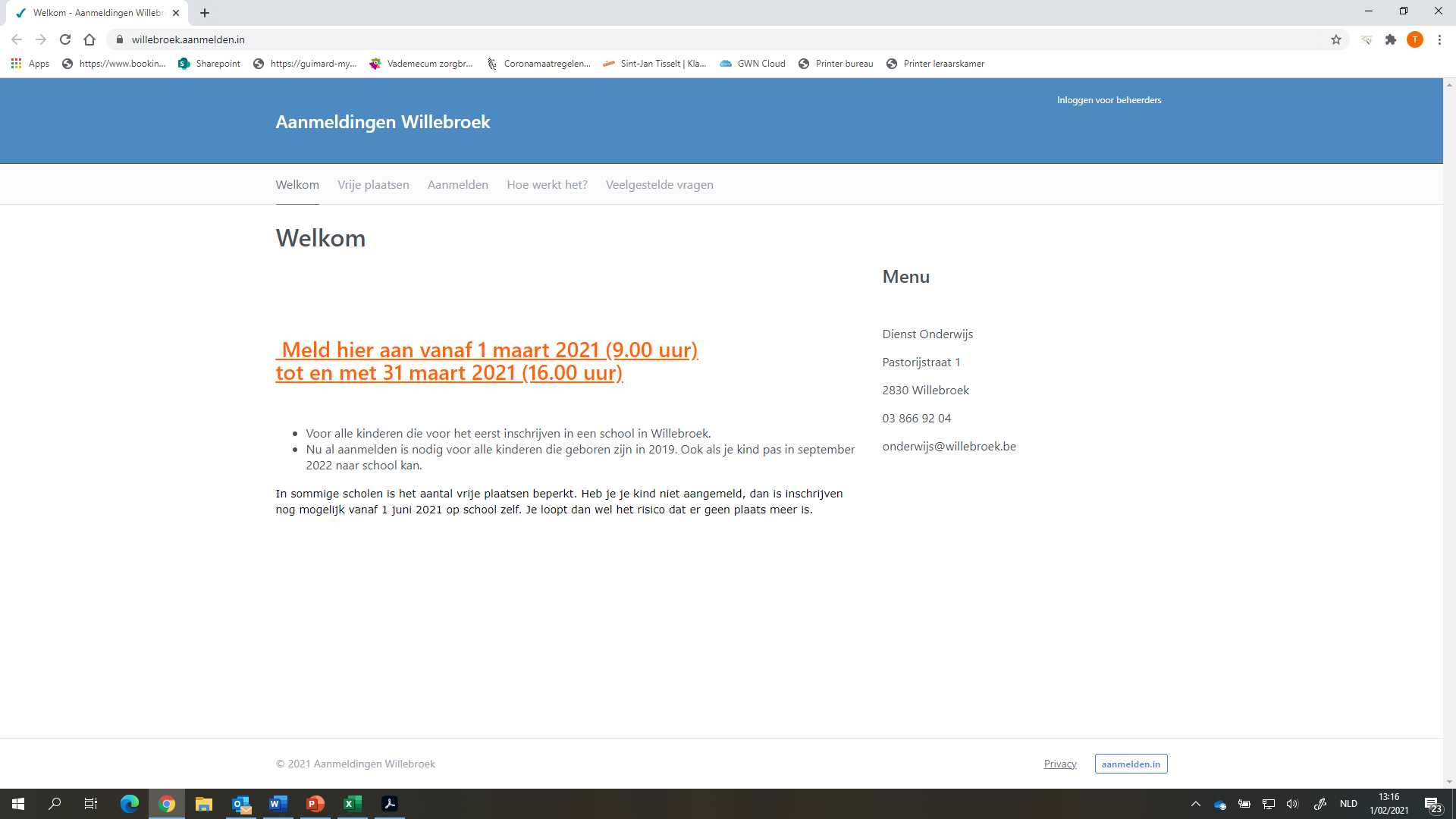 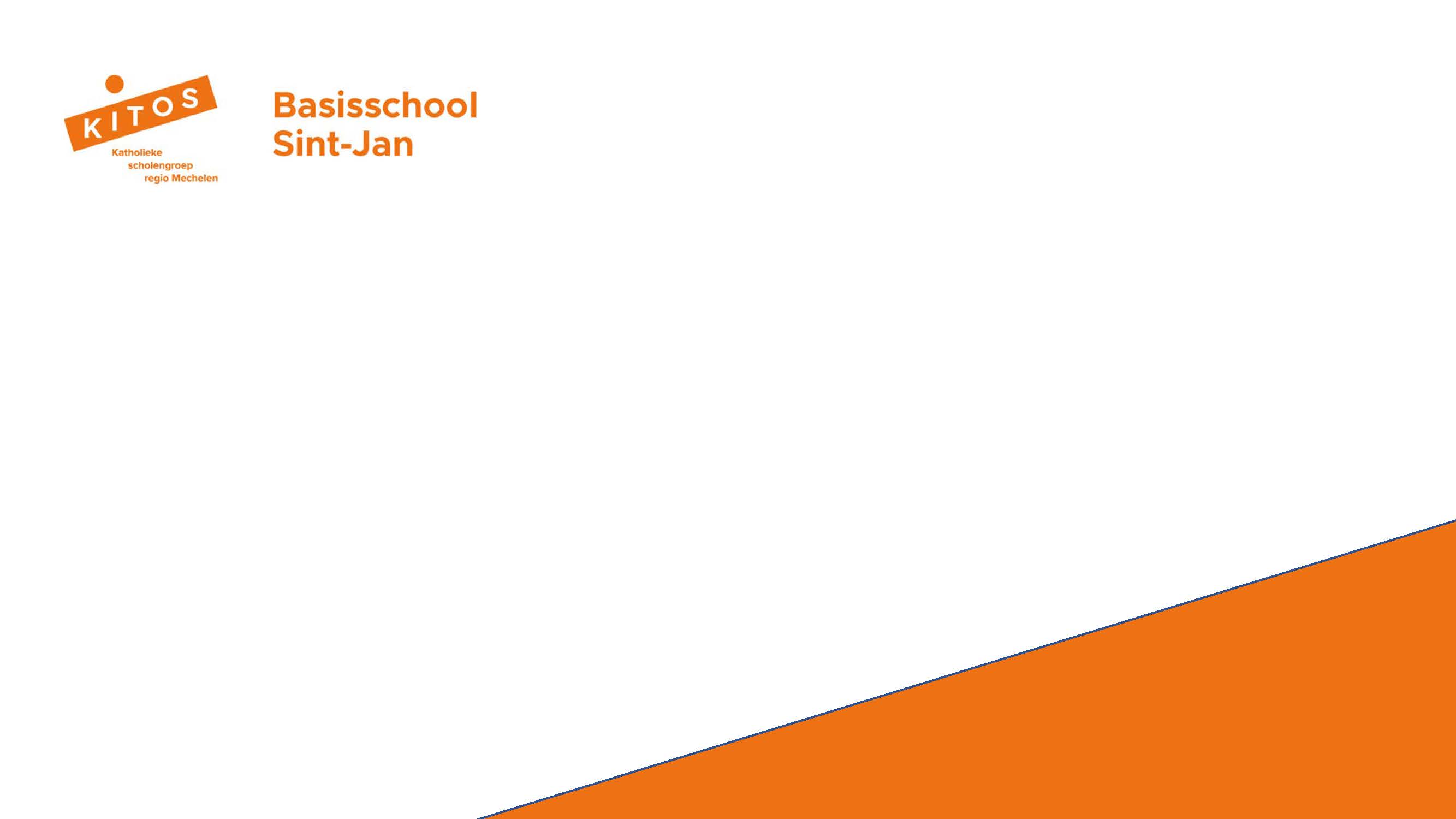 Tijdslijn aanmelden – inschrijvengeboortejaar 2020
Identiteitsgegevens
Adresgegevens
Gegevens betreffende de indicatoren
Schoolkeuze : max. 3 vestigingsplaatsen

alle aangemelde kinderen worden geordend op 
     basis van de eerste schoolkeuze 
Datum van aanmelden – geen belang
bij een tekort aan plaatsen : selectie op basis van wie het dichtst bij de school woont (vogelvlucht)
na verwerking van alle aanmeldingen : een brief
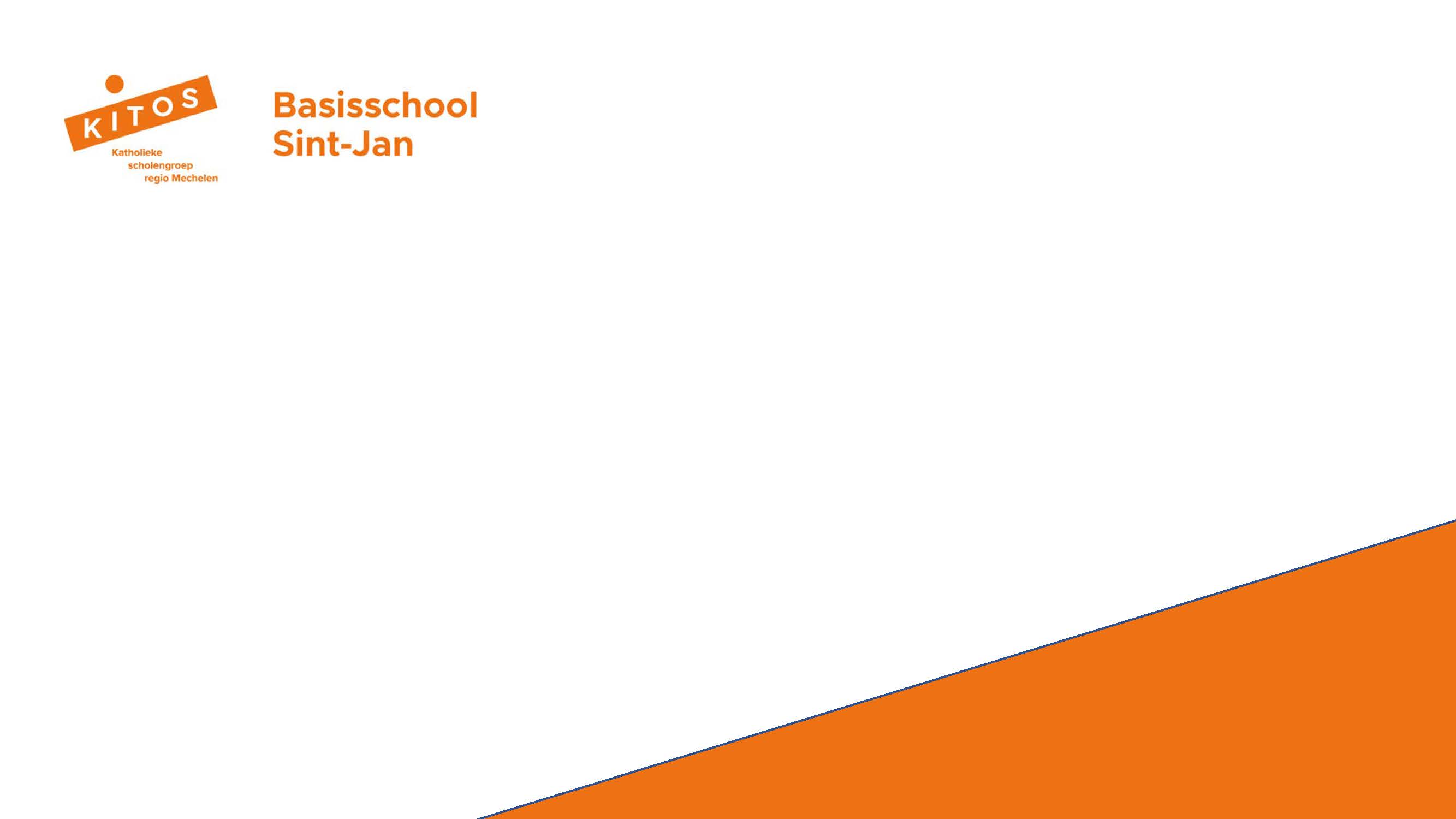 Wanneer inschrijven?Wanneer instappen?
Inschrijven vanaf 03/05/2022 (afspraak maken!): akkoord reglement, vragenlijst indicatoren, Kids-ID, algemene leerlingengegevensFoute informatie betekent niet inschrijven!
Vanaf 1 juni 2021 kunnen alle overblijvende plaatsen ingevuld worden (= een gerealiseerde inschrijving)
Instappen : de eerste instapdatum nadat je kleuter 2,5 jaar werd. (https://onderwijs.vlaanderen.be/nl/bereken-de-instapdatum-voor-je-kleuter)
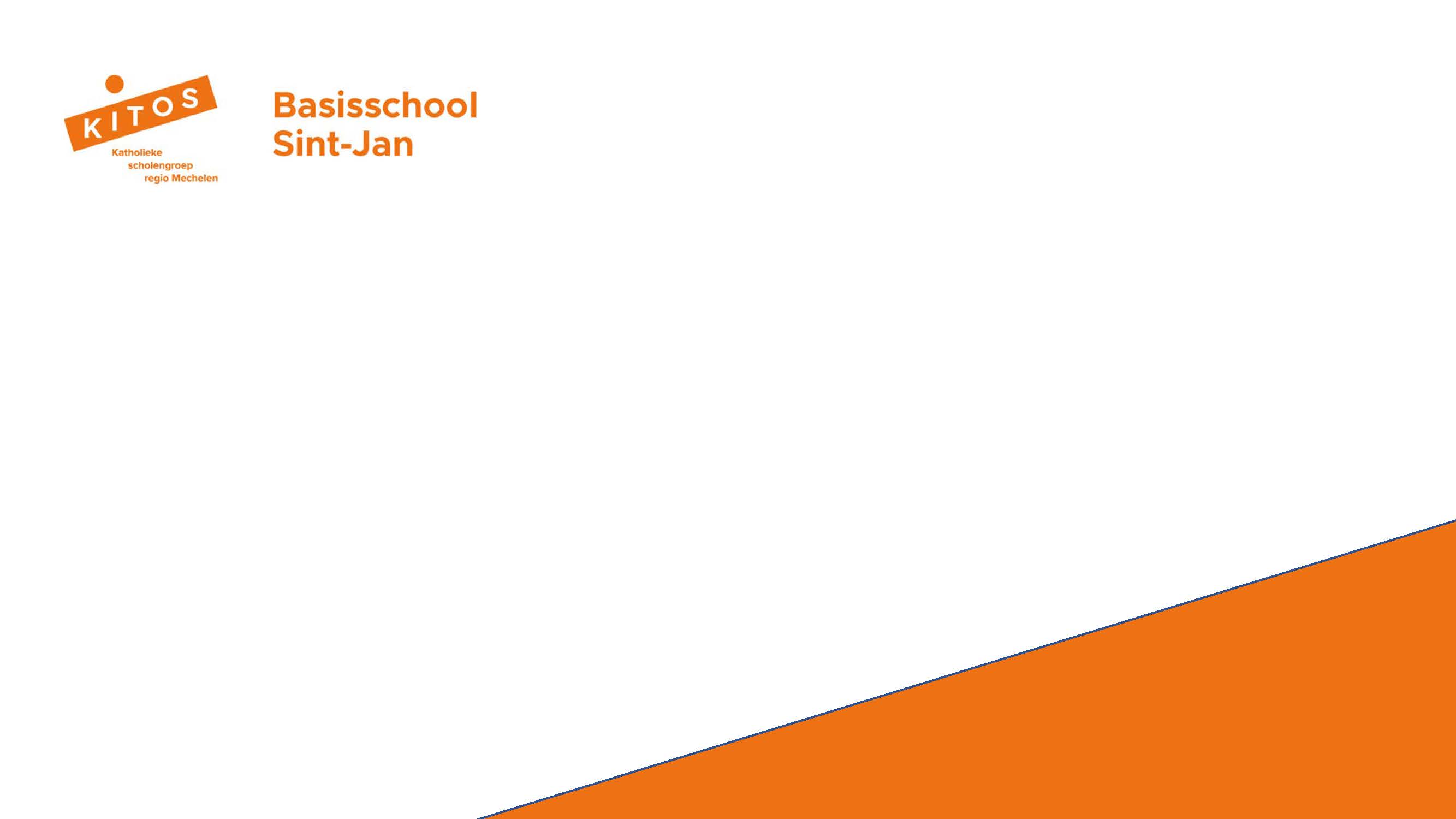 Contingentering
Om een sociale mix te bekomen binnen Willebroek … inschrijven in twee contingenten voor °2020, °2019 en het eerste leerjaar
Indicatorleerlingen:
	- Thuistaal
	- Opleidingsniveau moeder
	- Schooltoelage

Niet-indicatorleerlingen:
Voor schooljaar 2022 – 2023 : streefnorm 13 - 13
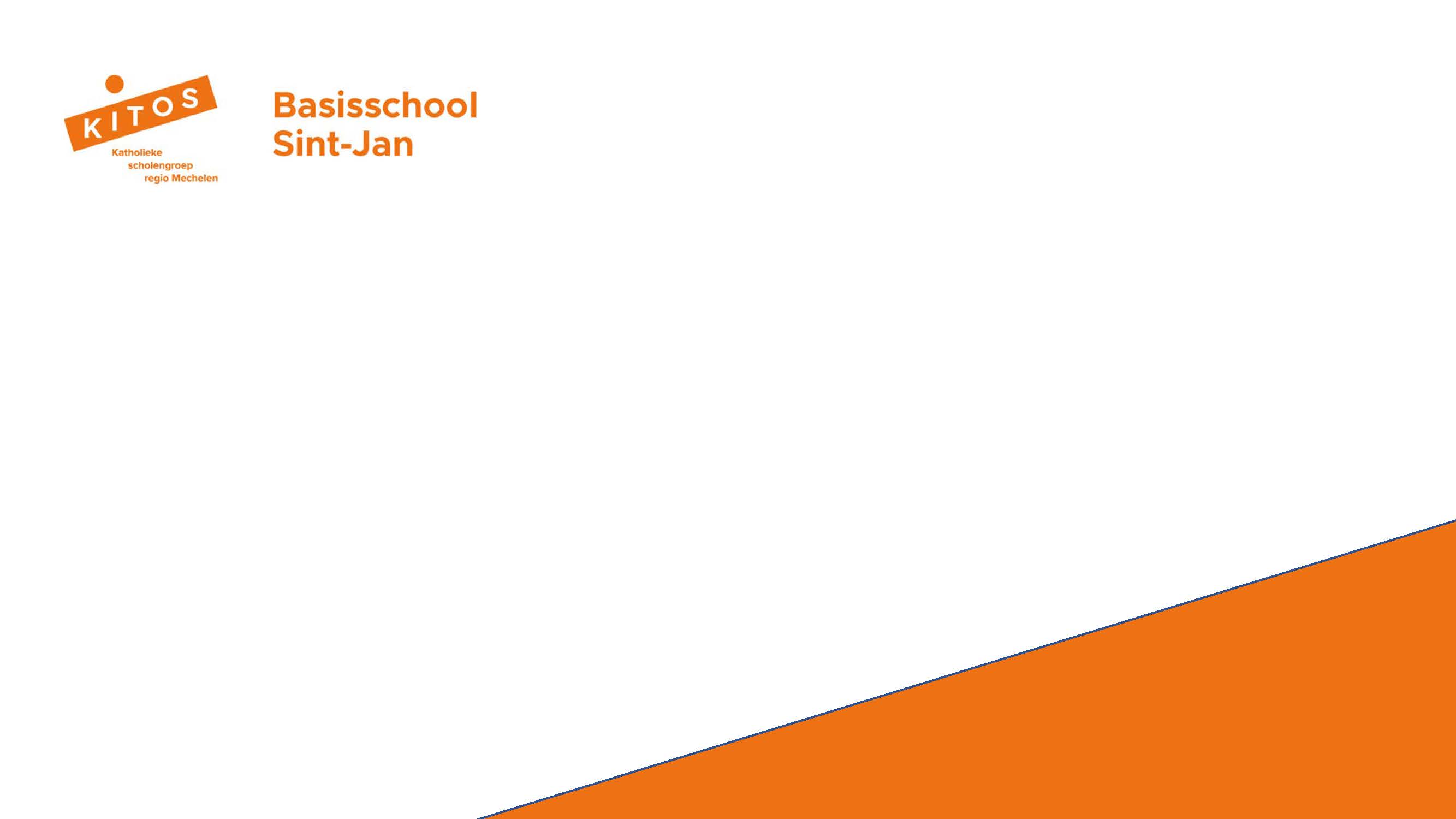 Wat betekent dit voor Sint-Jan ?
26 kleuters = maximum capaciteit
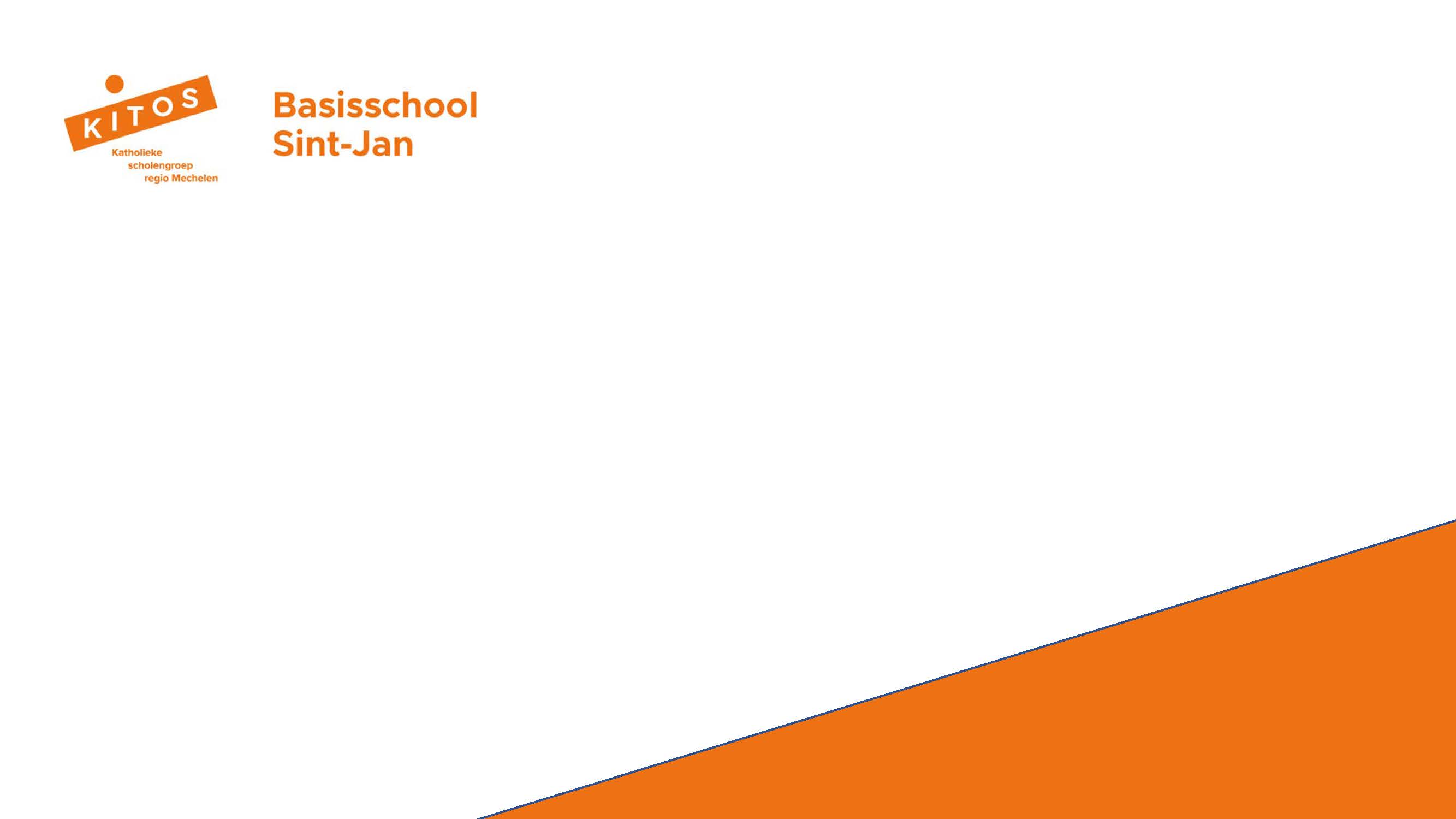 Voor meer informatie
Voor meer informatie over deze afspraken kunt u contact opnemen met :

de voorzitter van het LOP: Mevr. Katja Mampaey
	   katja.mampaey@willebroek.be

de deskundige van het LOP: Mevr. Nanda Dreesen 
	   nanda.dreesen@ond.vlaanderen.be – 0479 79 49 65